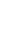 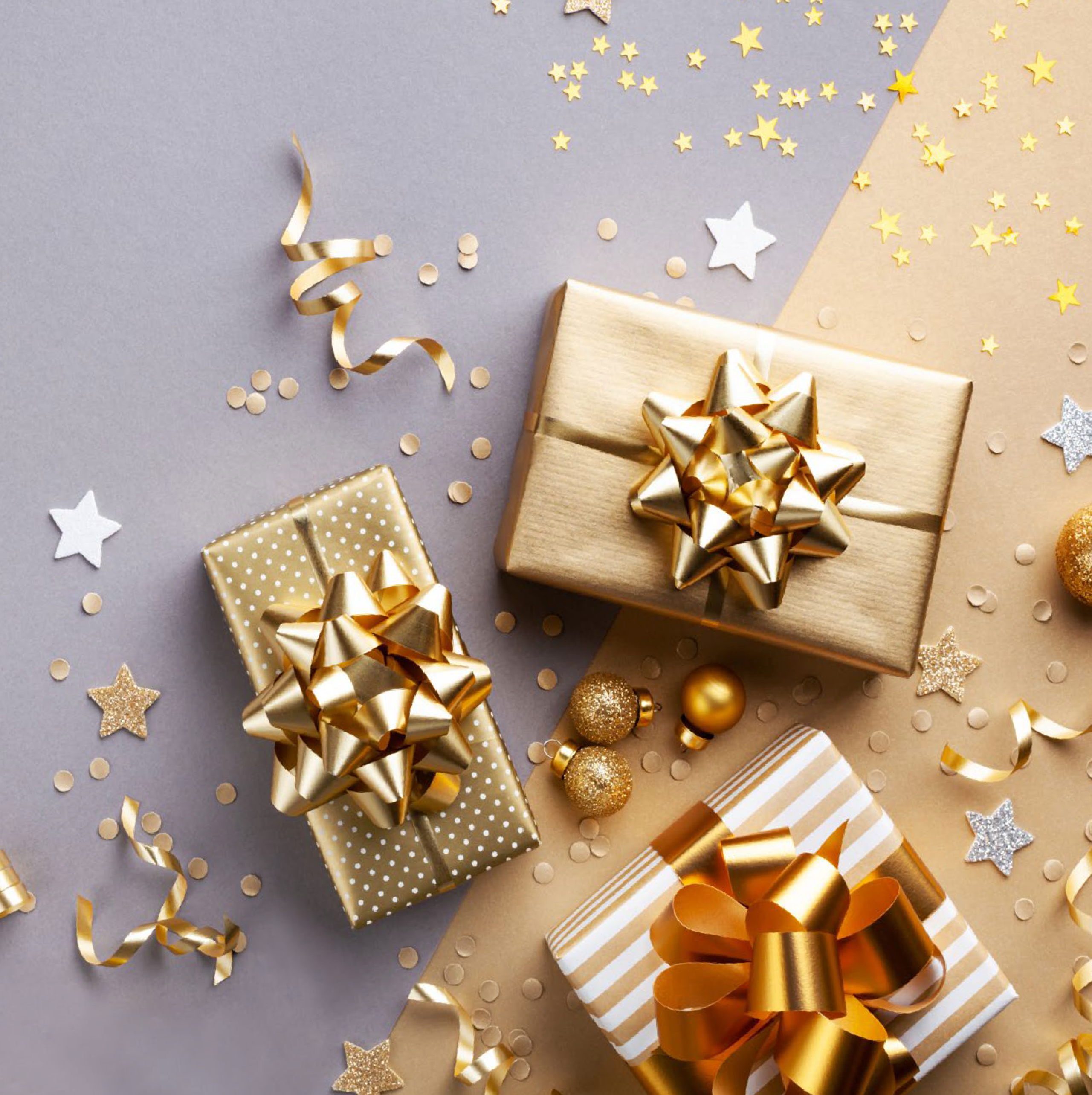 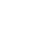 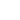 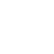 1	&	ONLY
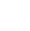 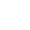 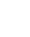 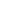 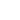 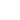 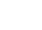 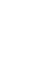 CATALOGUE
1 PIECE MINIMUM GIFTING GUIDE
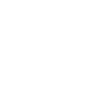 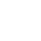 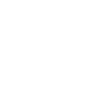 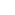 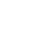 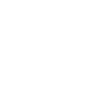 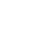 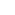 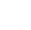 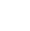 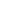 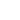 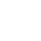 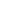 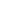 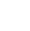 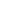 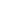 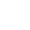 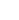 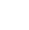 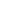 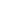 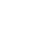 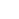 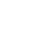 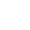 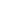 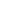 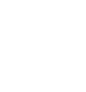 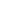 Table of Contents
25
26
28
34
38
06
12
14
19
22
The cover says it all. Throughout this book you’ll find products offered  at one piece minimums. Why is that significant? That’s one gift,  designed for one person, with a message specific to the unique bond  that links you together.
Speakers & Headphones
Travel Accessories
Stationery
Smart Technology
That’s the magic of bespoke gifting.
Custom Packaging
Portable Chargers
This one piece minimum publication is designed to be your guide in  this process; to help you effortlessly craft your singularly focused gift,  with a singular message, on a budget that reflects that singular mission.  It’s a truly personal way to say thank you.
Speakers
Backpacks & Duffel Bag
Nomatic Bags
Multi-Tools
4
5
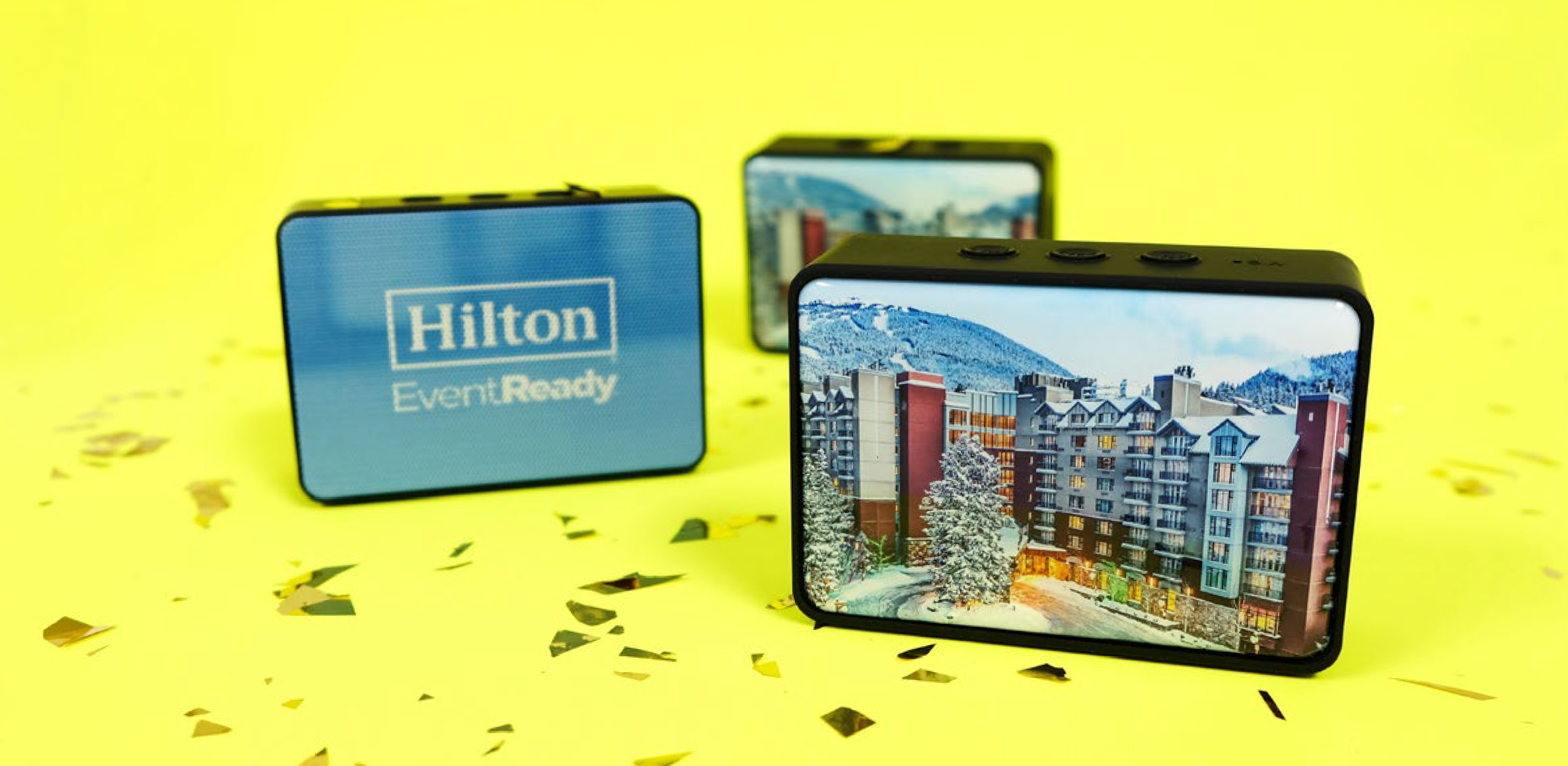 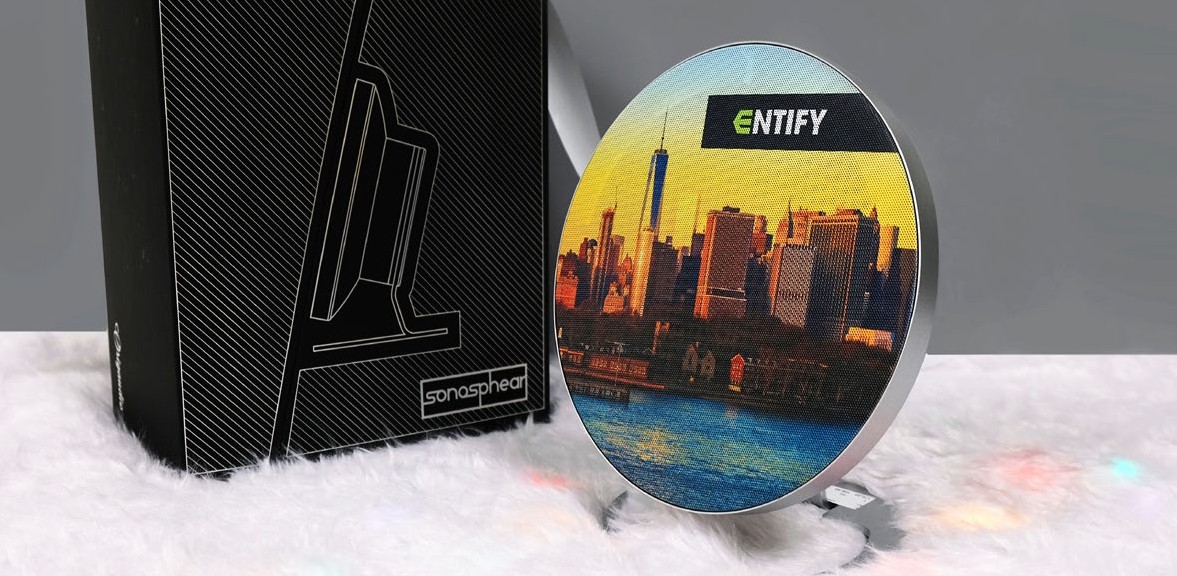 Boxanne™
W ir eless  S peak er 
+
Sonosphear™
OR2301
OR2319
W ir eless  S peak er 
+
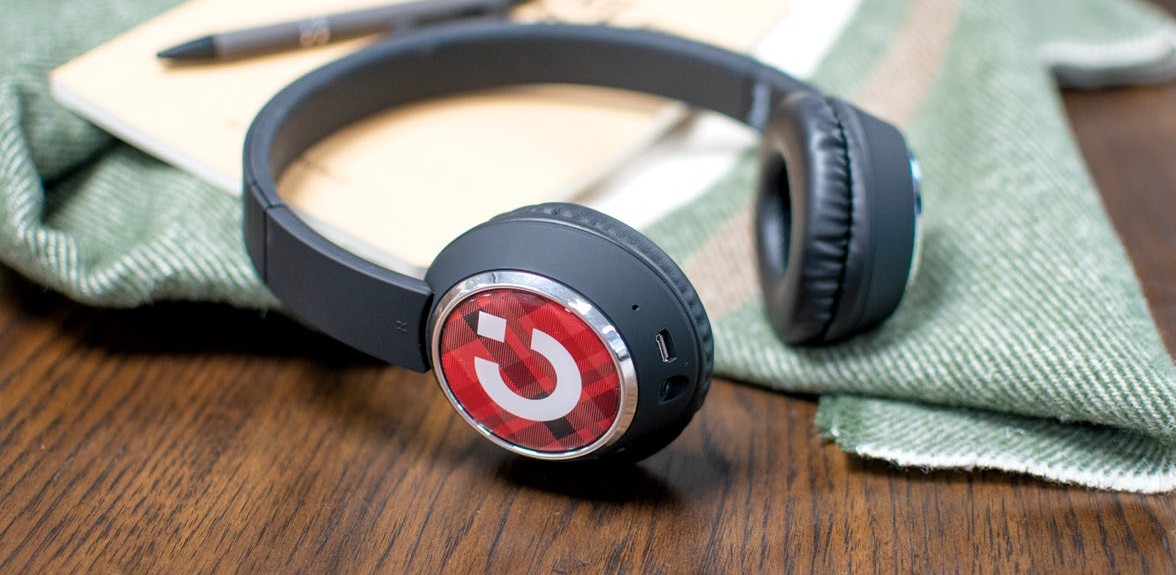 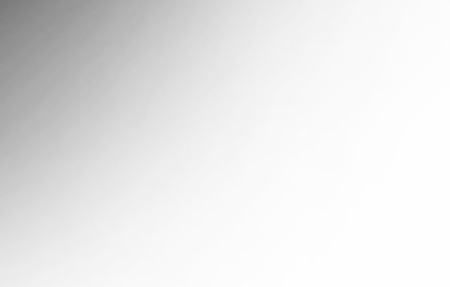 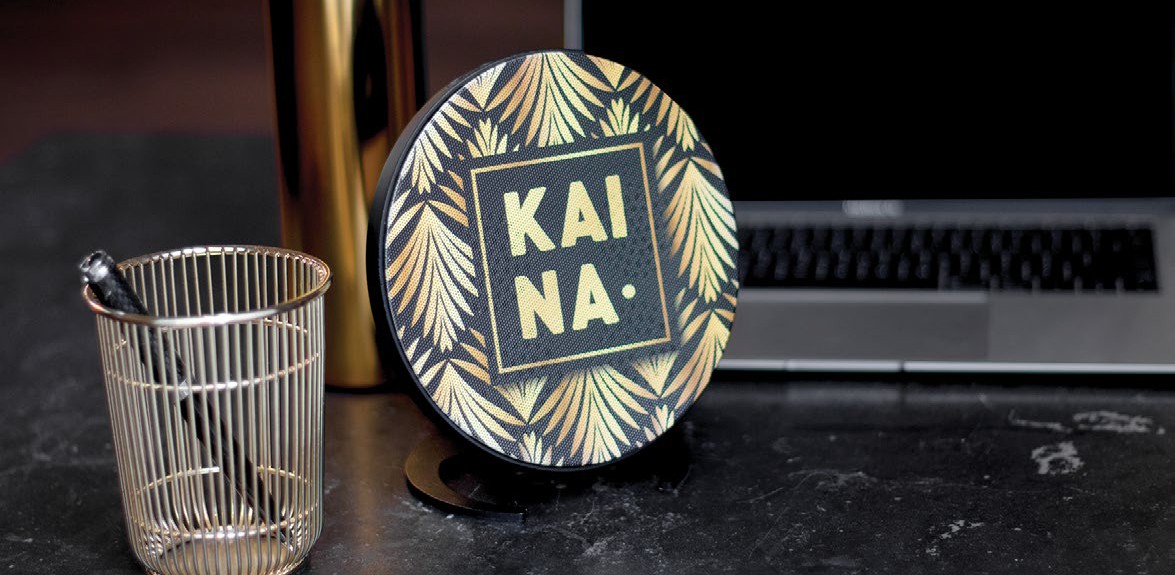 Mini Sonos™
W ir eless  S peak er 
+
Beebop™
W ir eless  H eadphones 
+
OR2802
OR2318
6
7
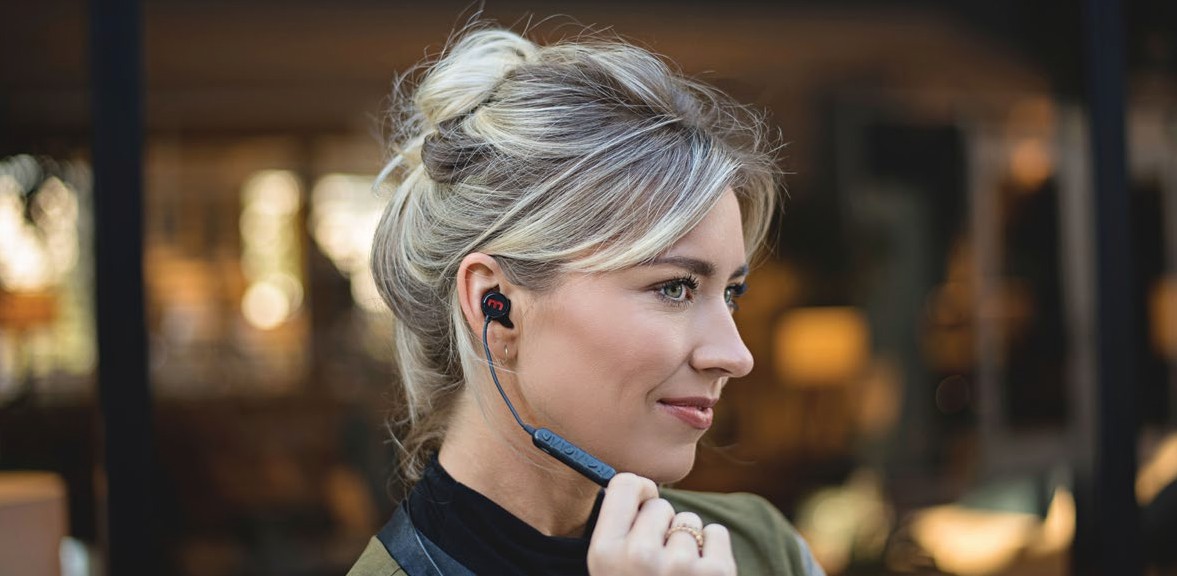 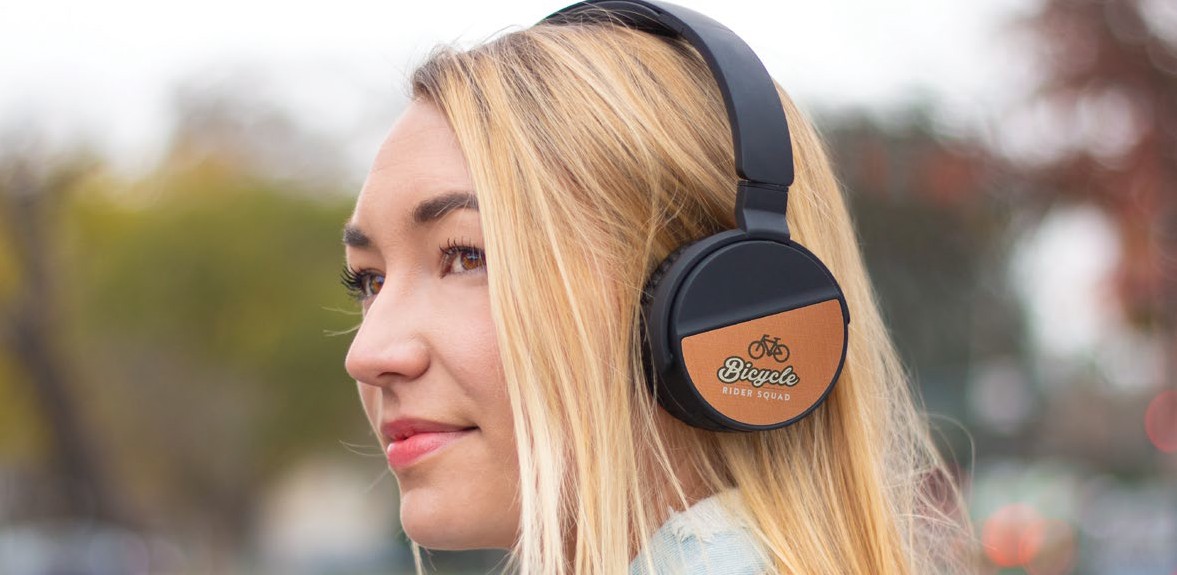 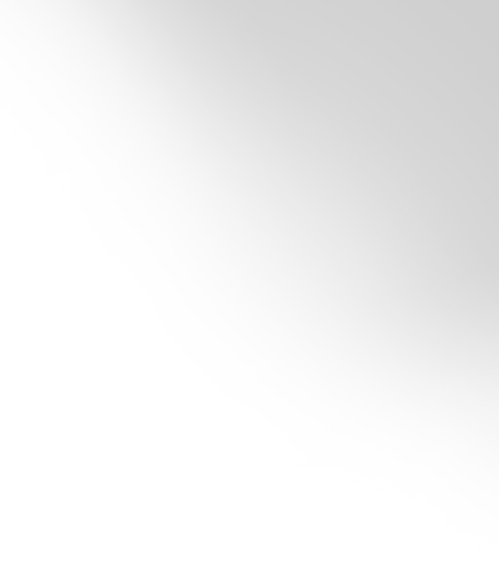 Budsies™
W ir eless  E arbuds 
+
Lunatune™
OR2502
OR2812
W ir eless  H eadphones 
+
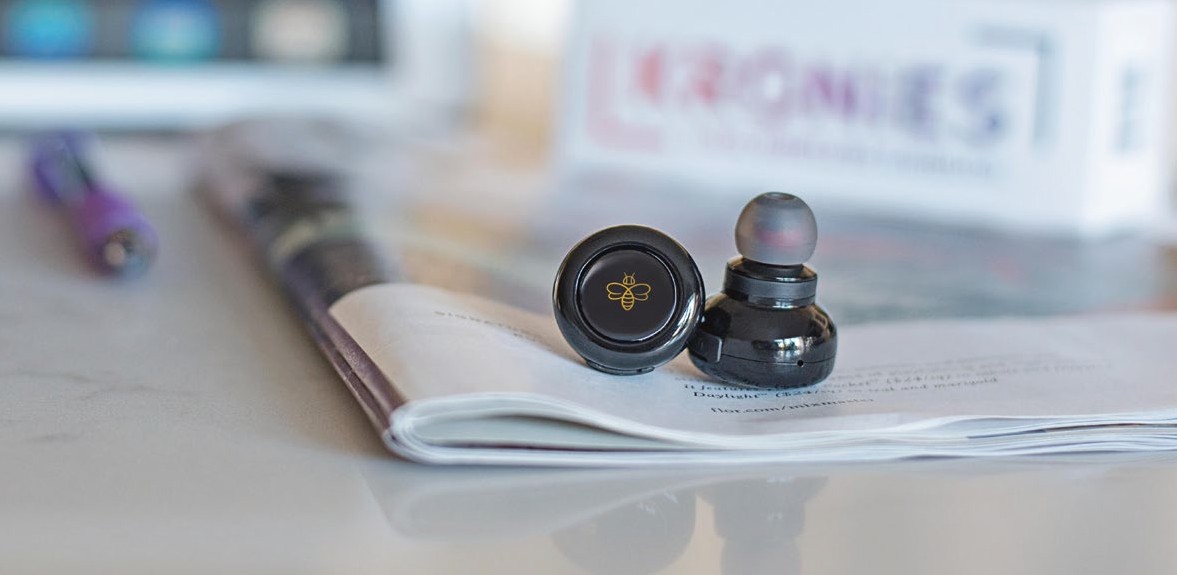 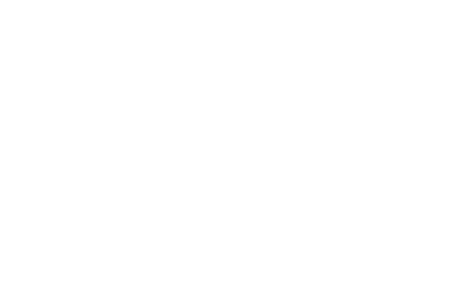 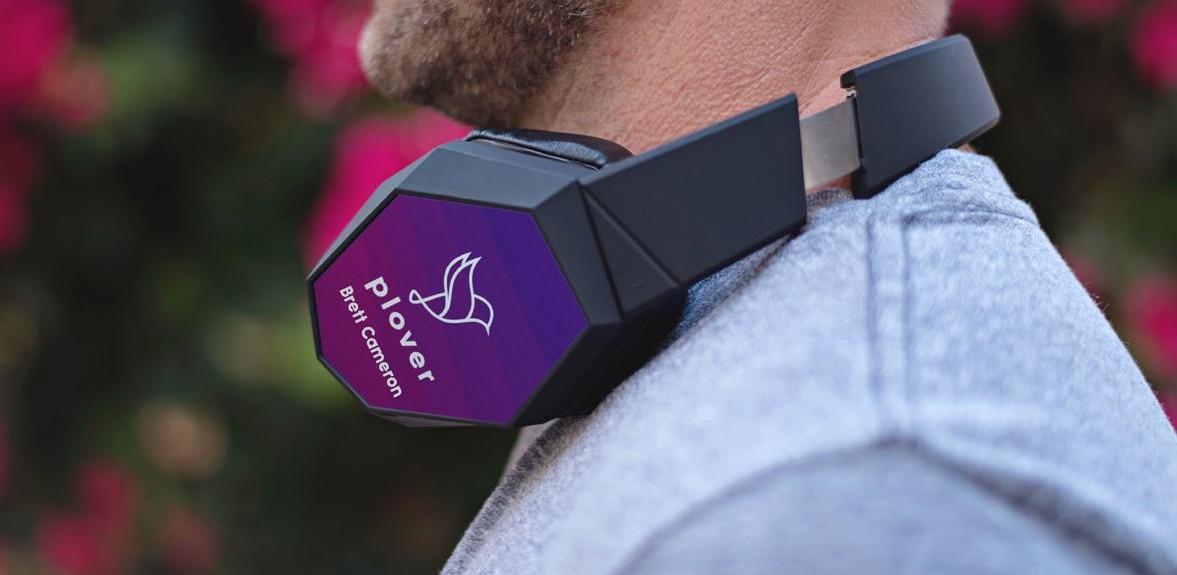 Kronies™
True  W ir eless  E arbuds 
+
Wrapsody™
W ir eless  H eadphones 
+
OR2511
OR2823
8
9
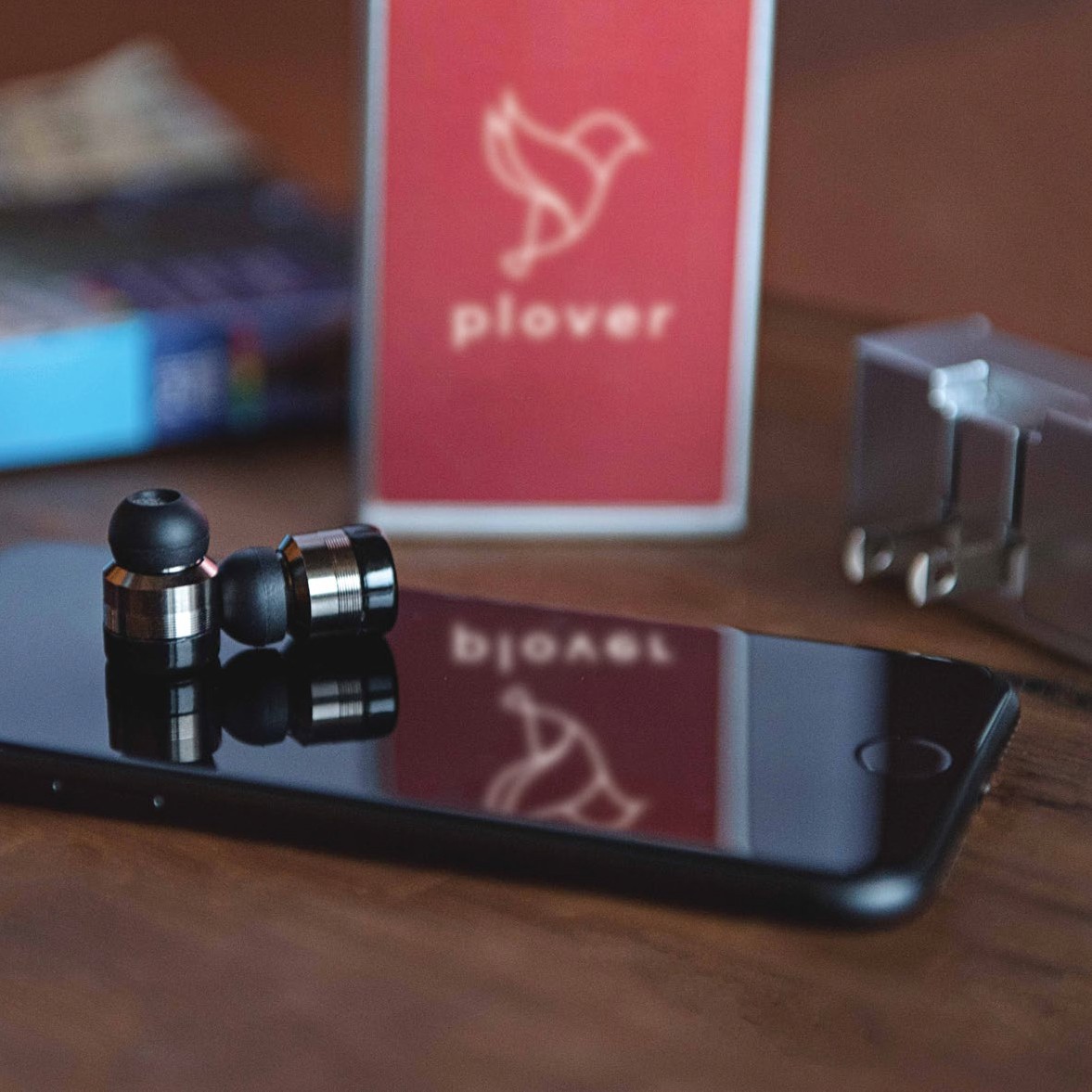 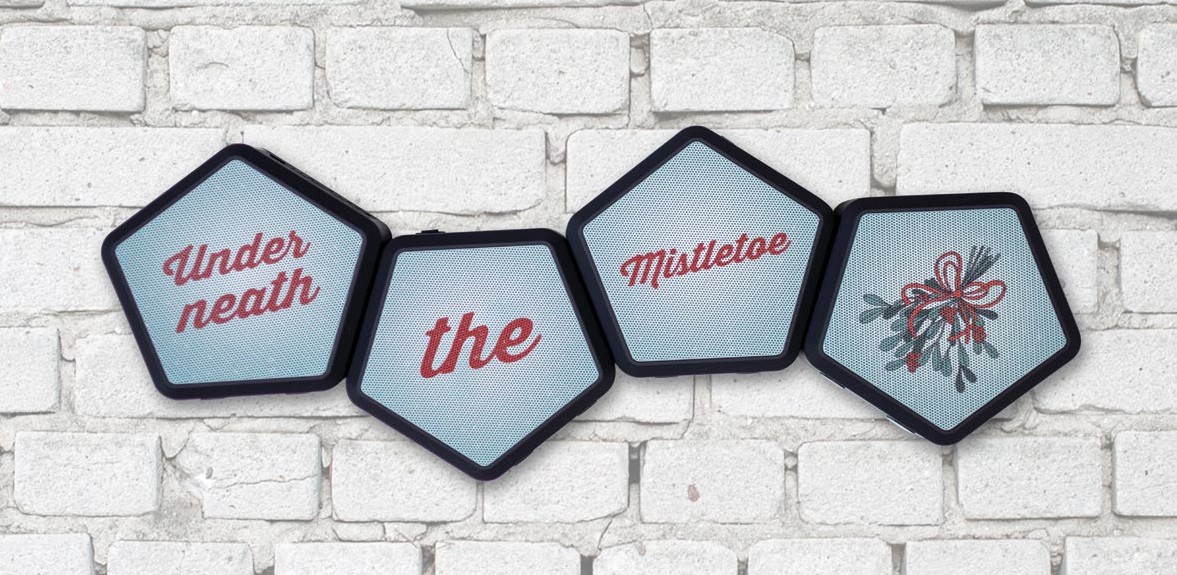 Hive™
True  W ir eless  S urr ound  Sound  S peak er 
+
Pionears™
OR2516
OR2308
True  W ir eless  E arbuds  +  Power  B ank 
+
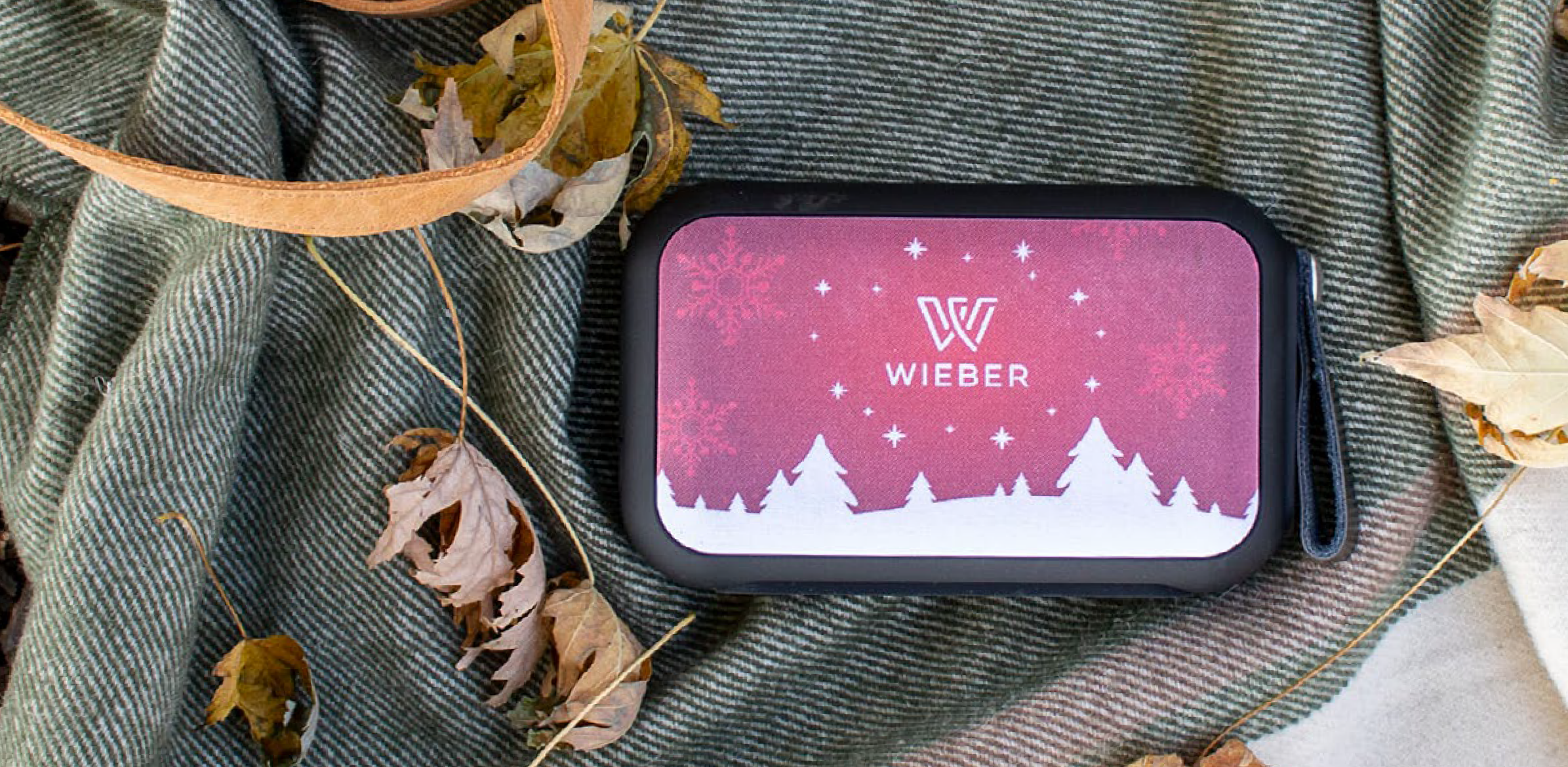 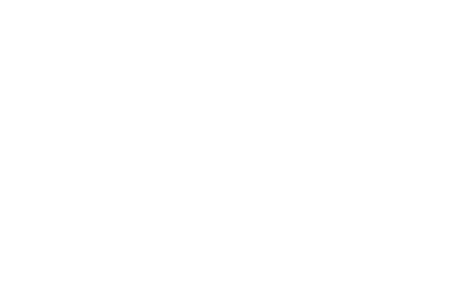 Thumpah™
W ir eless  S peak er 
+
OR2320
10
11
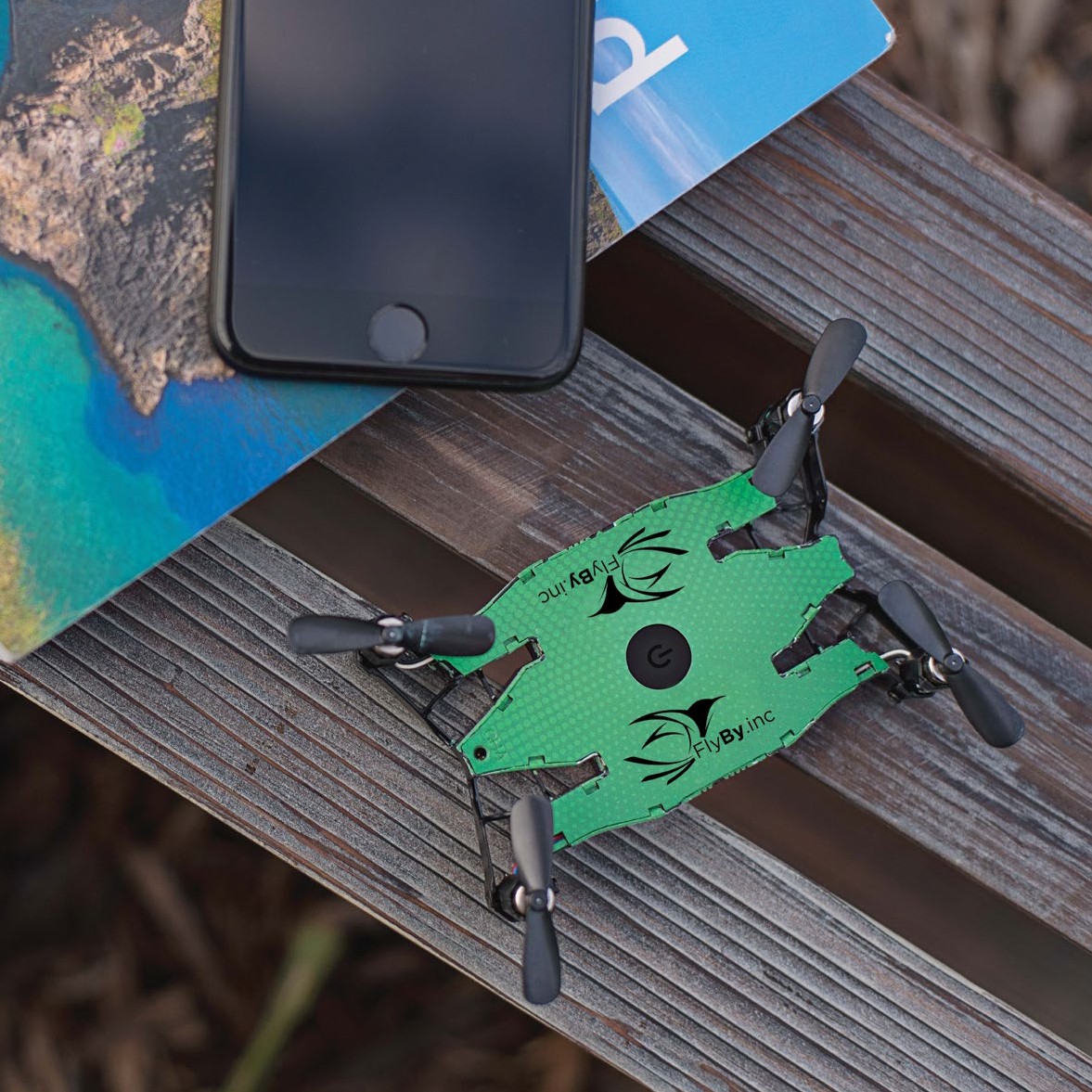 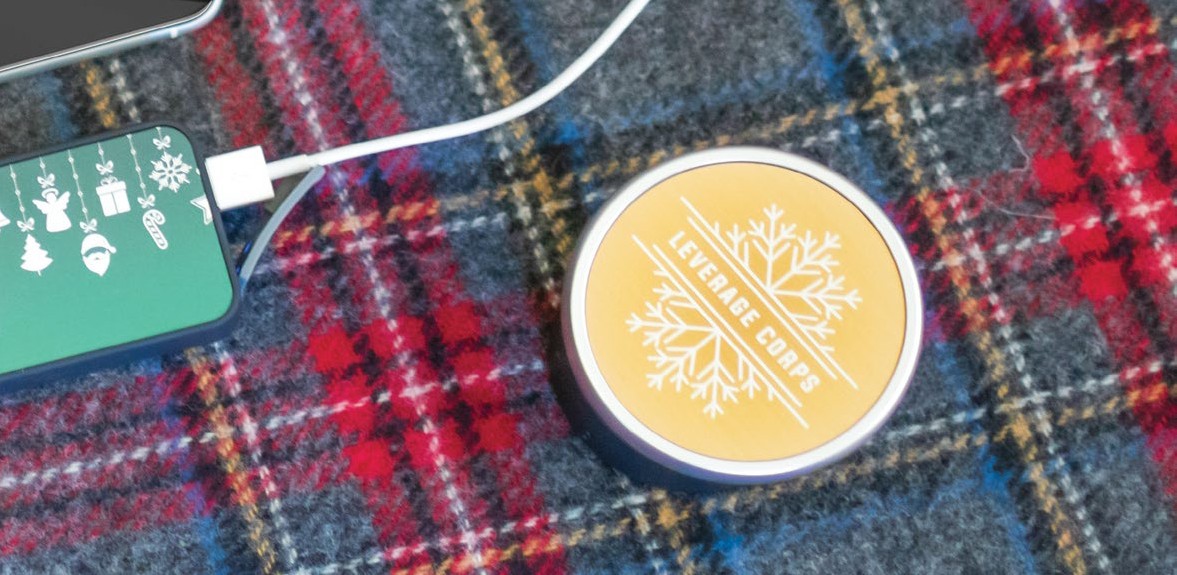 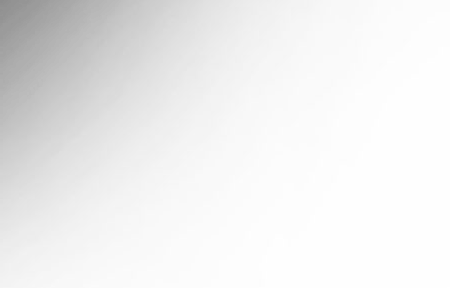 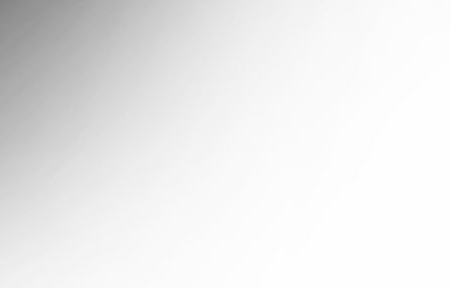 Flyington™
Self ie  D r one 
+
Bumpster™
OR2302
OR2206
W ir eless  S peak er 
+
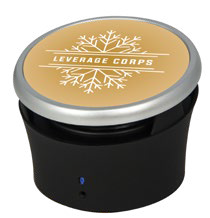 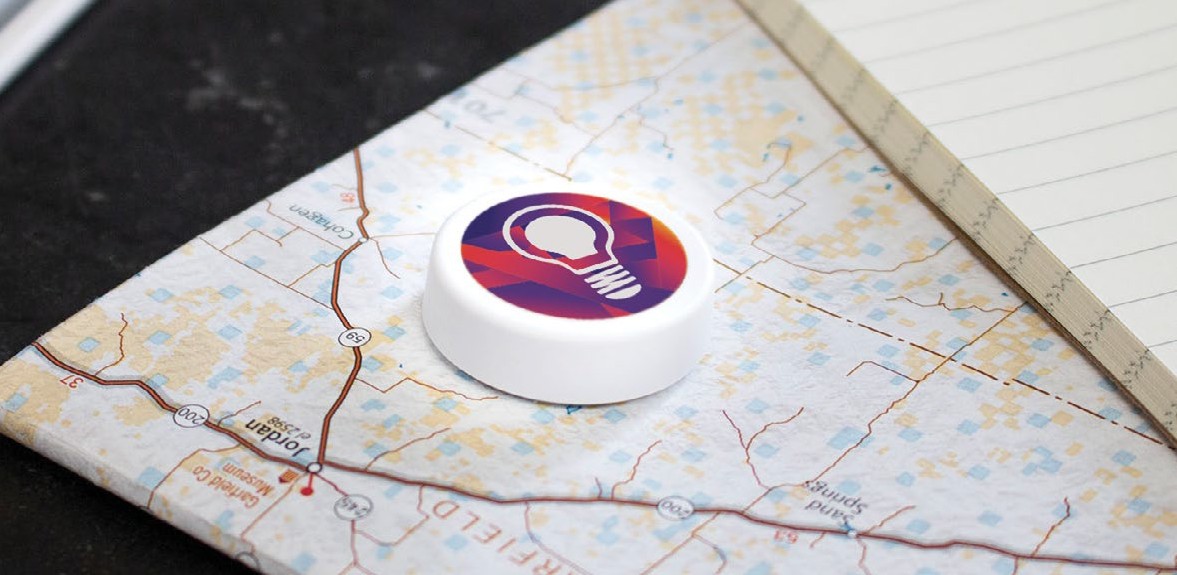 Onyt™
App- E nabled  S mart  B utton 
+
OR2200
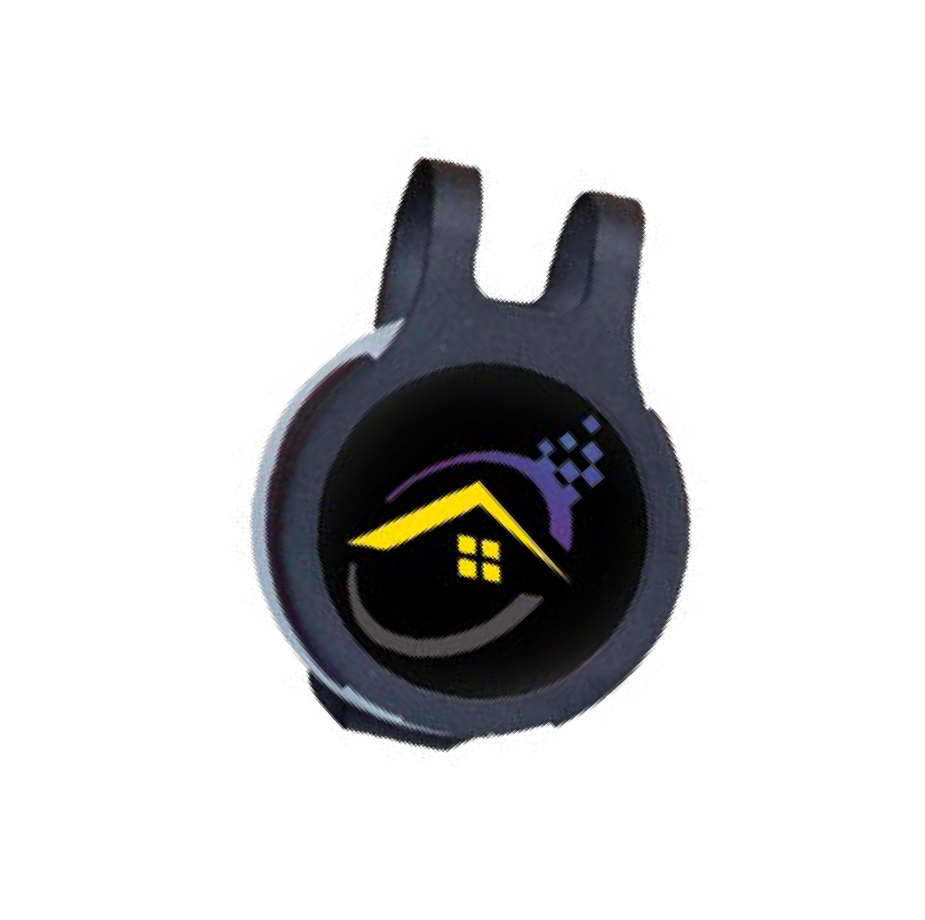 12
13
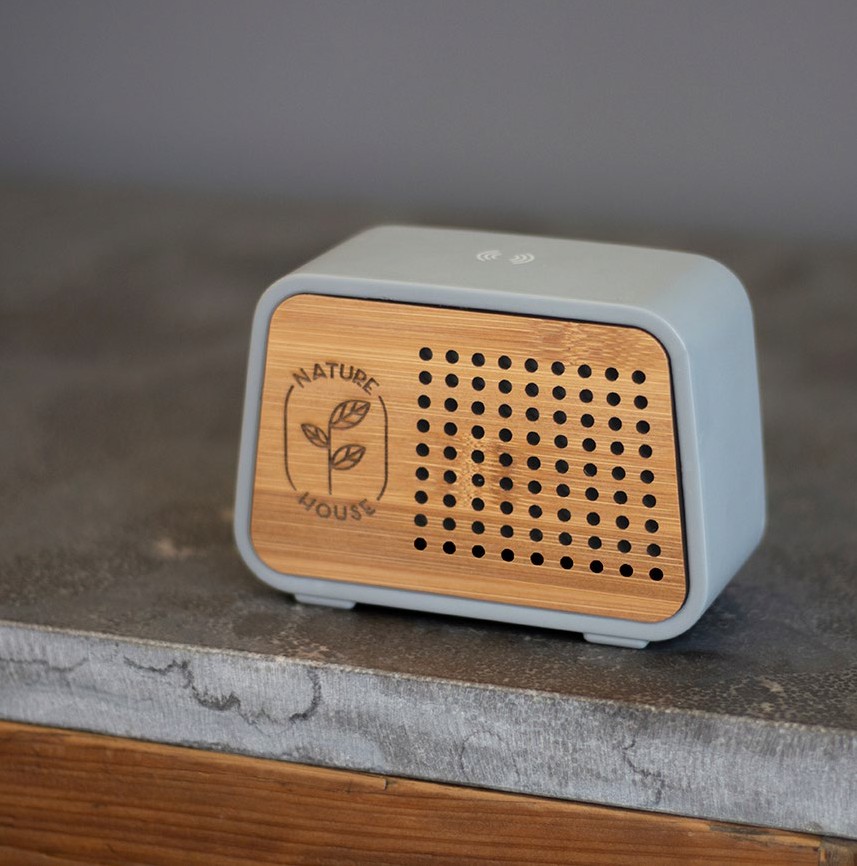 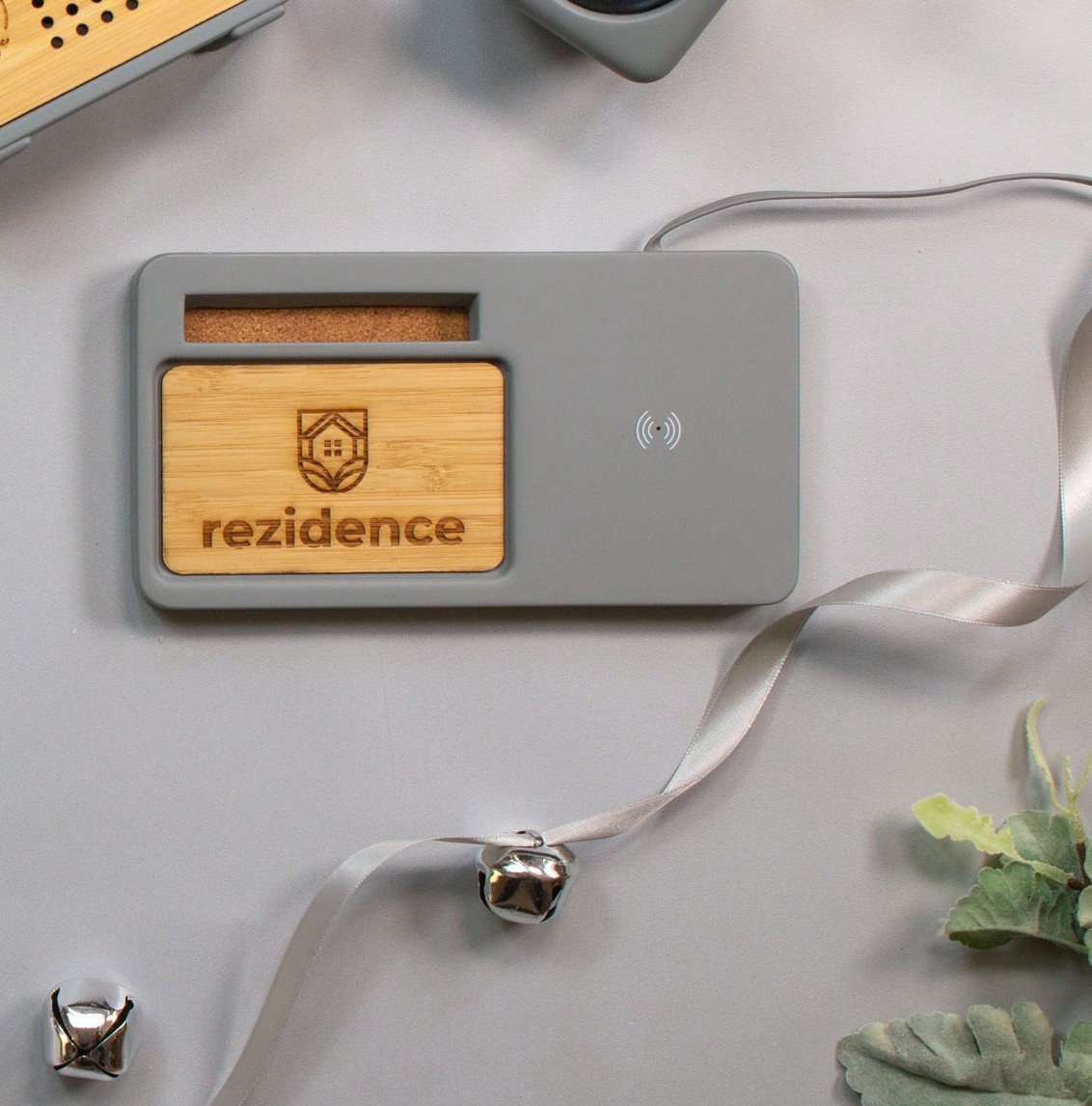 Power Mantle™
W ir eless  C har ger 
+
Temblor™
OR2310
OR2311
S peak er  +  W ir eless  C har ger 
+
14
15
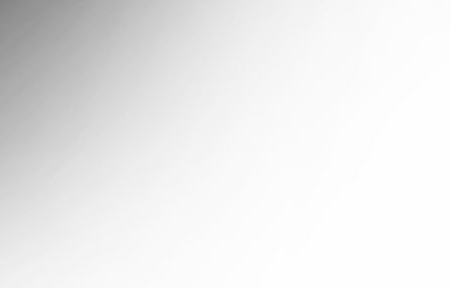 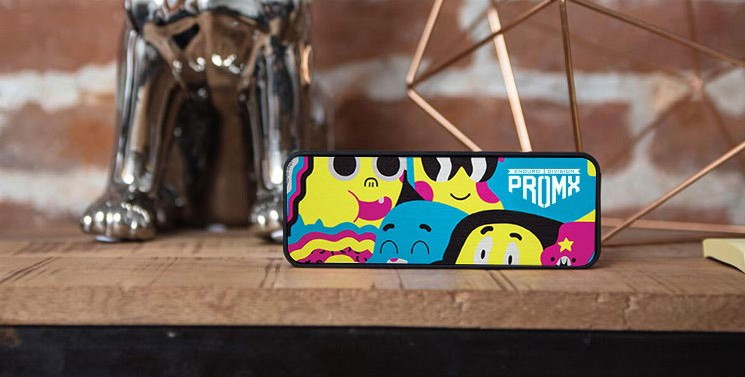 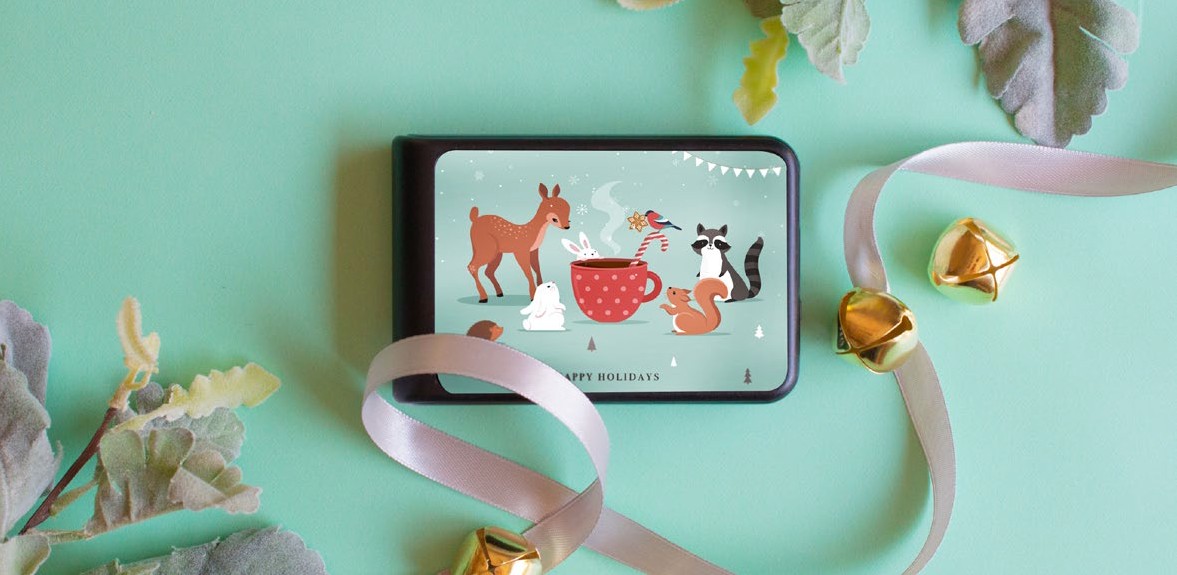 TenFour 2.0™
Power  B ank 
+
EvryBox™
OR2305
OR2914
C har ger  +  S peak er 
+
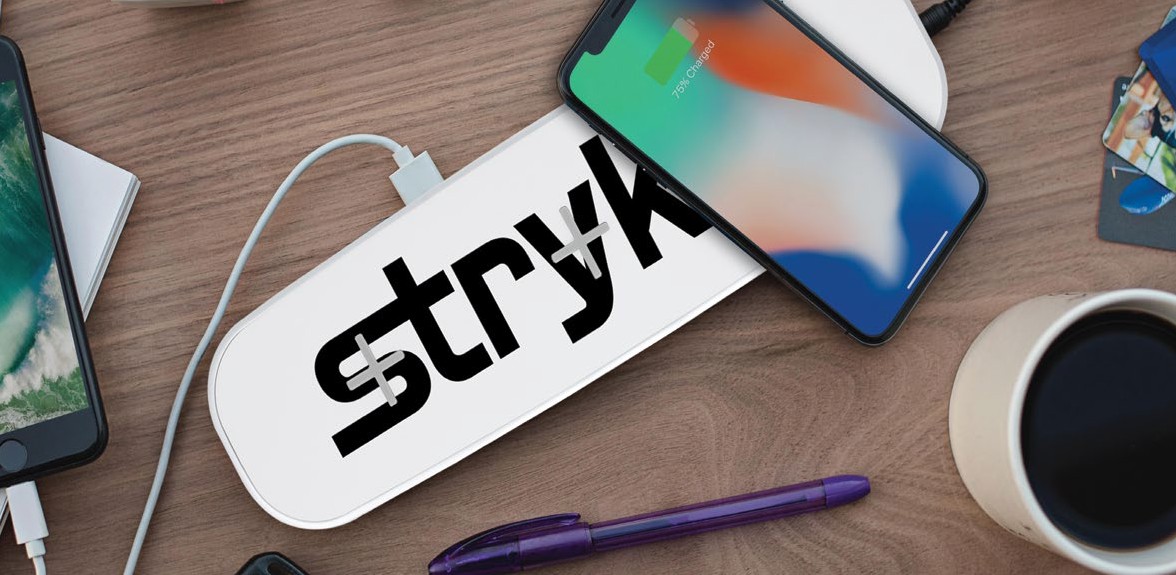 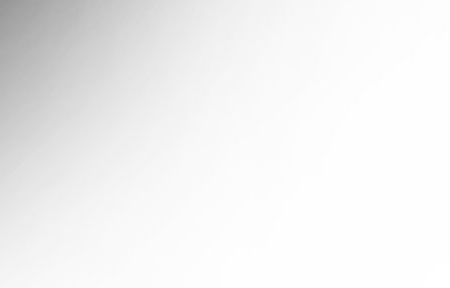 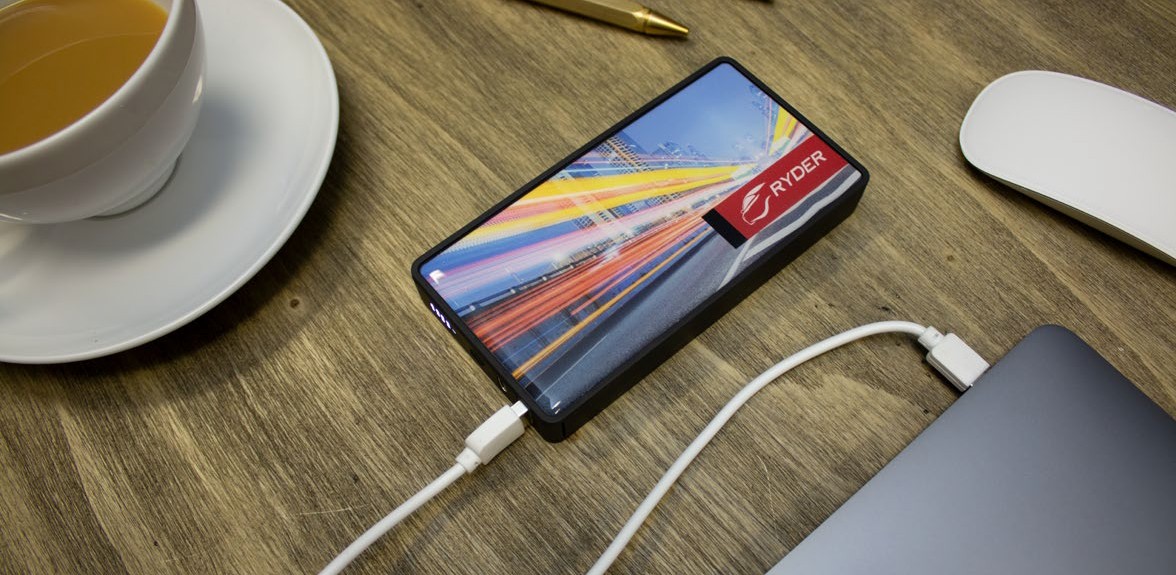 Boltron™
W ir eless  C har ging  Pad 
+
Octoforce™
Power  B ank 
+
OR2902
OR2915
16
17
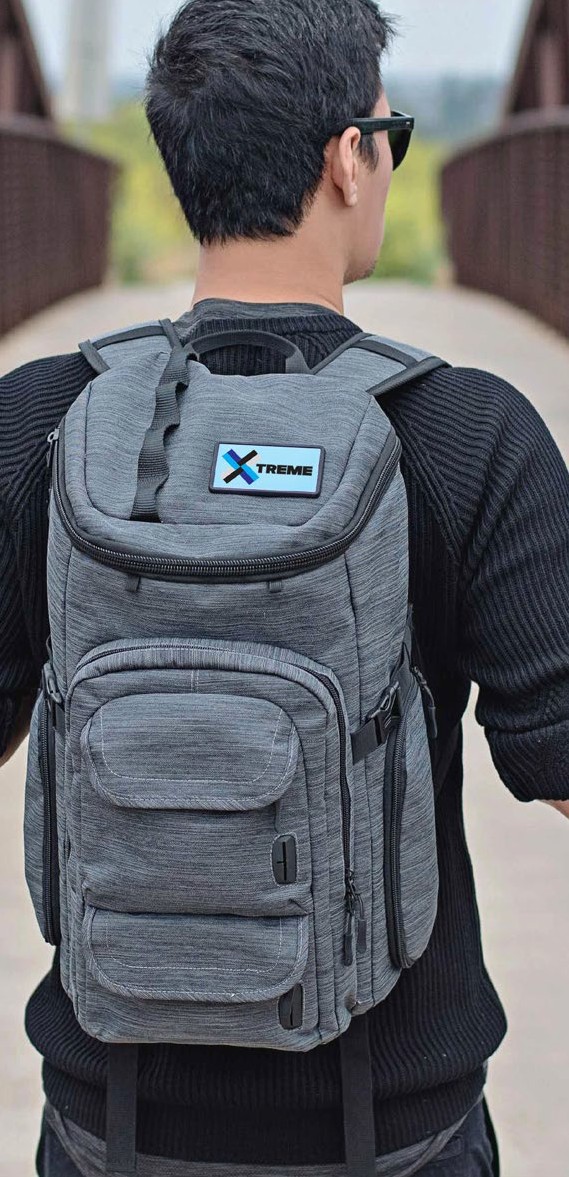 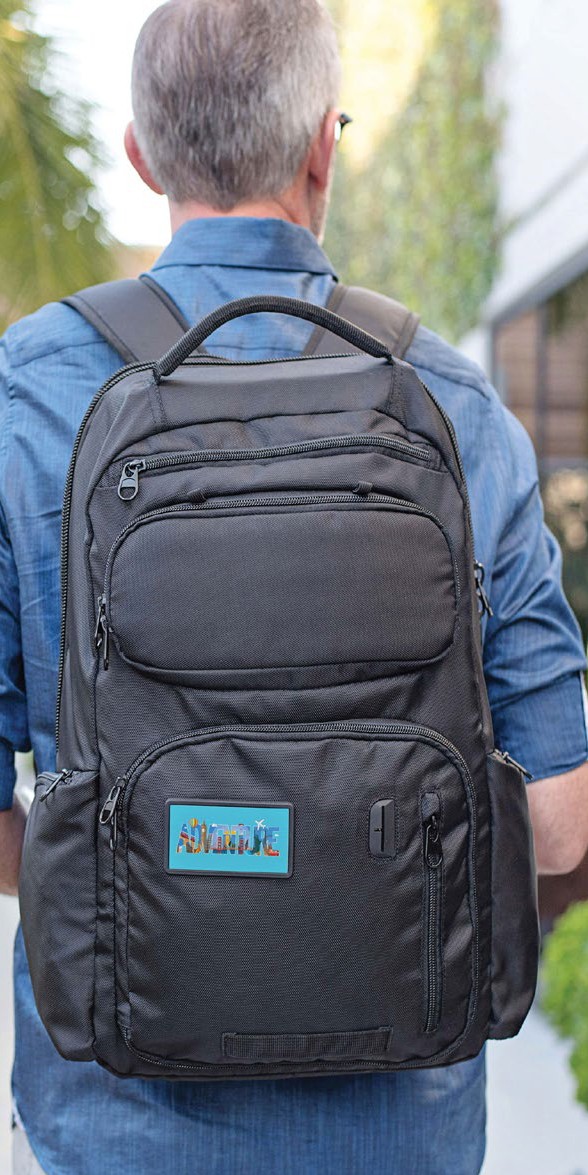 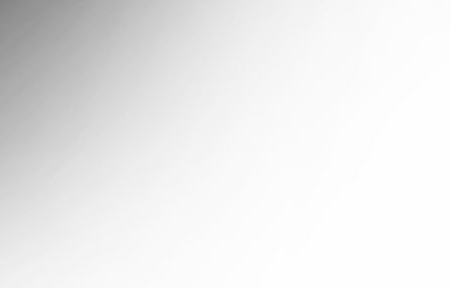 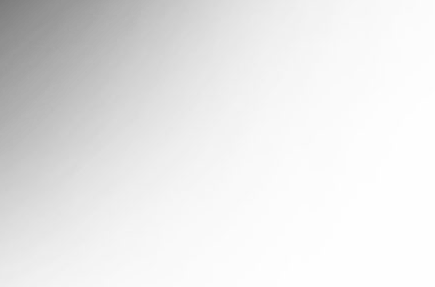 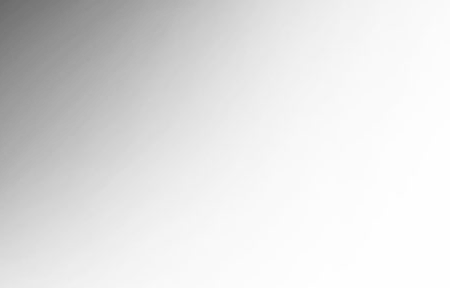 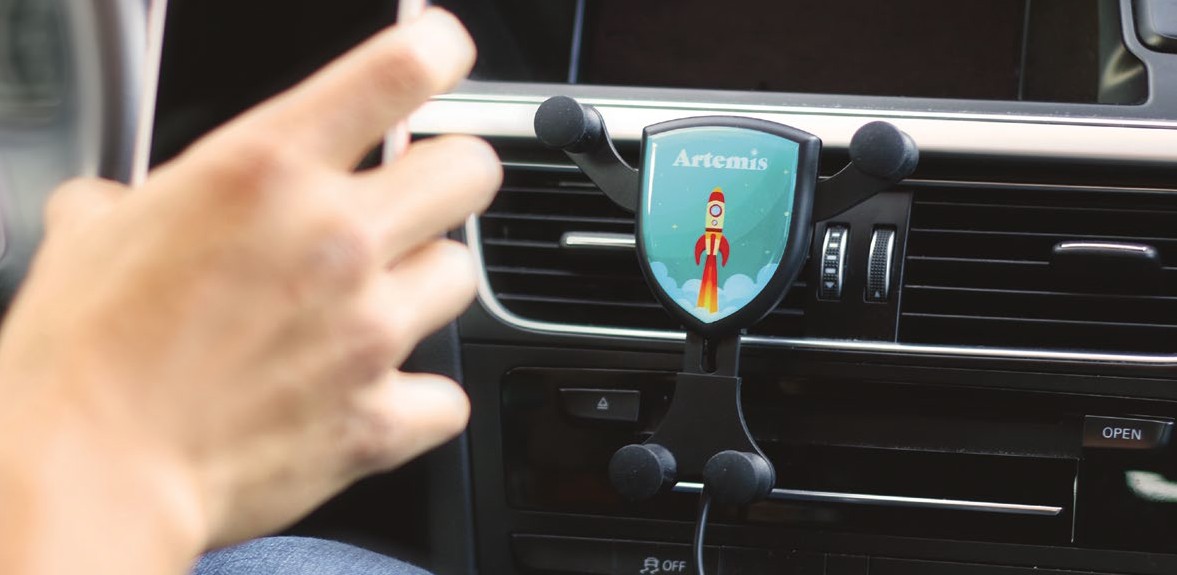 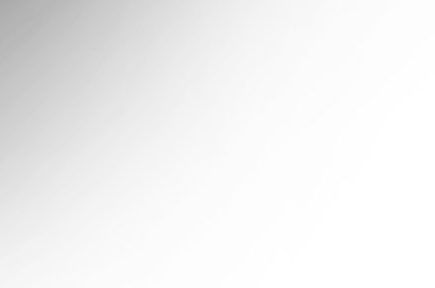 Embarcadero™
B ackpack 
+
Gravitis™
W ir eless  C ar  C har ger 
+
Mission Pack™
OR2907
OR1213
OR1205
B ackpack 
+
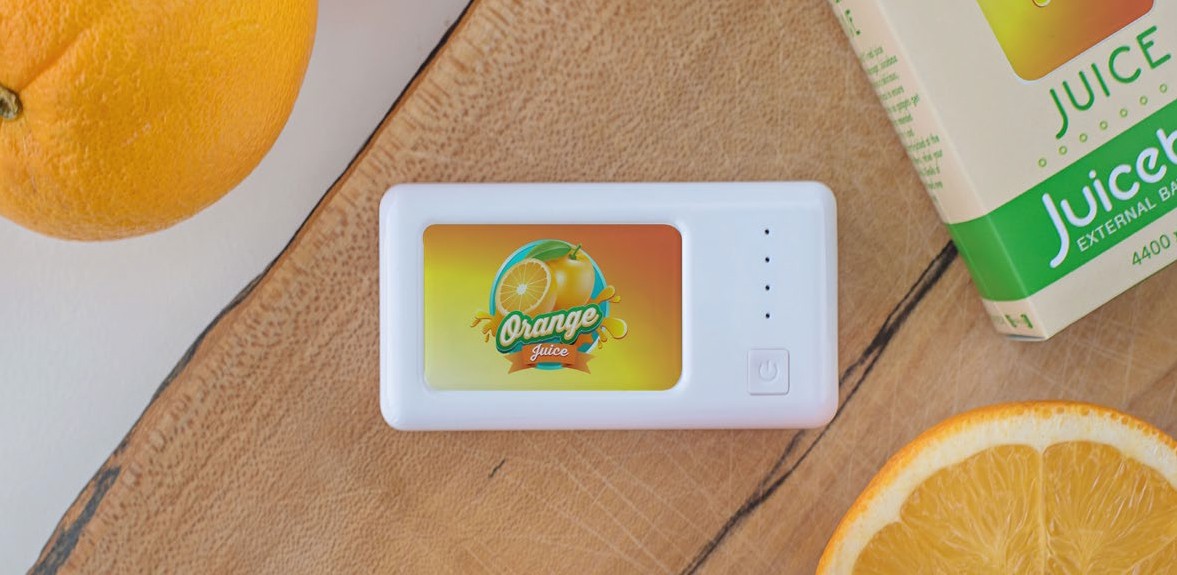 Juicebox™
Power  B ank 
+
OR2910
18
19
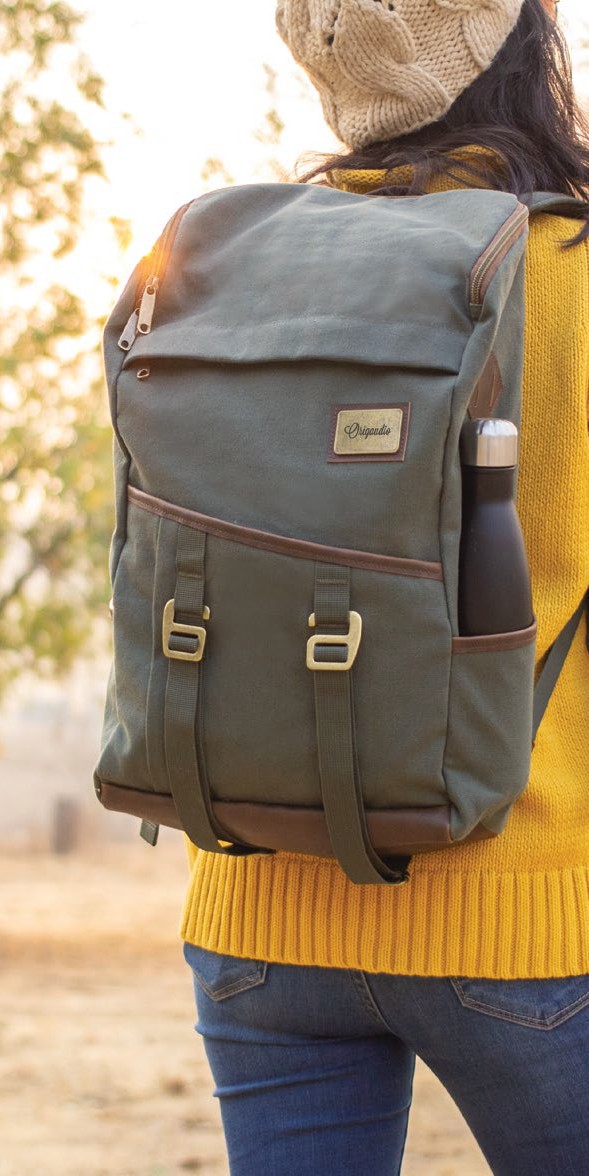 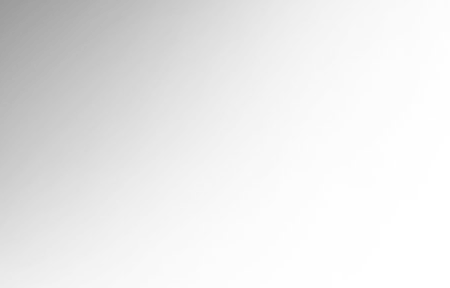 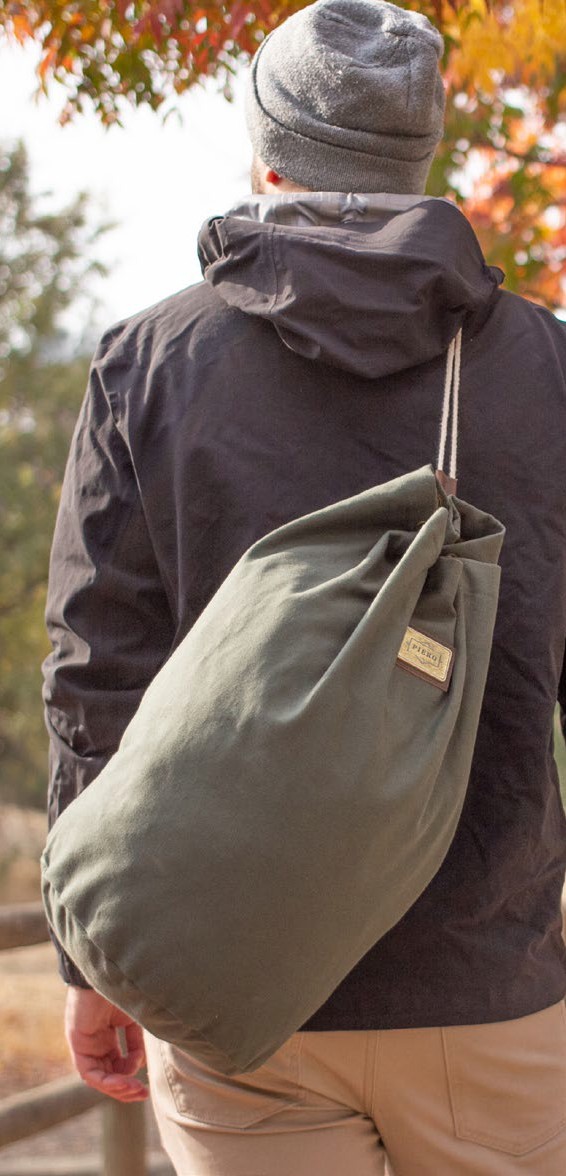 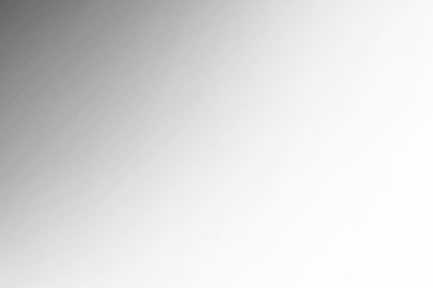 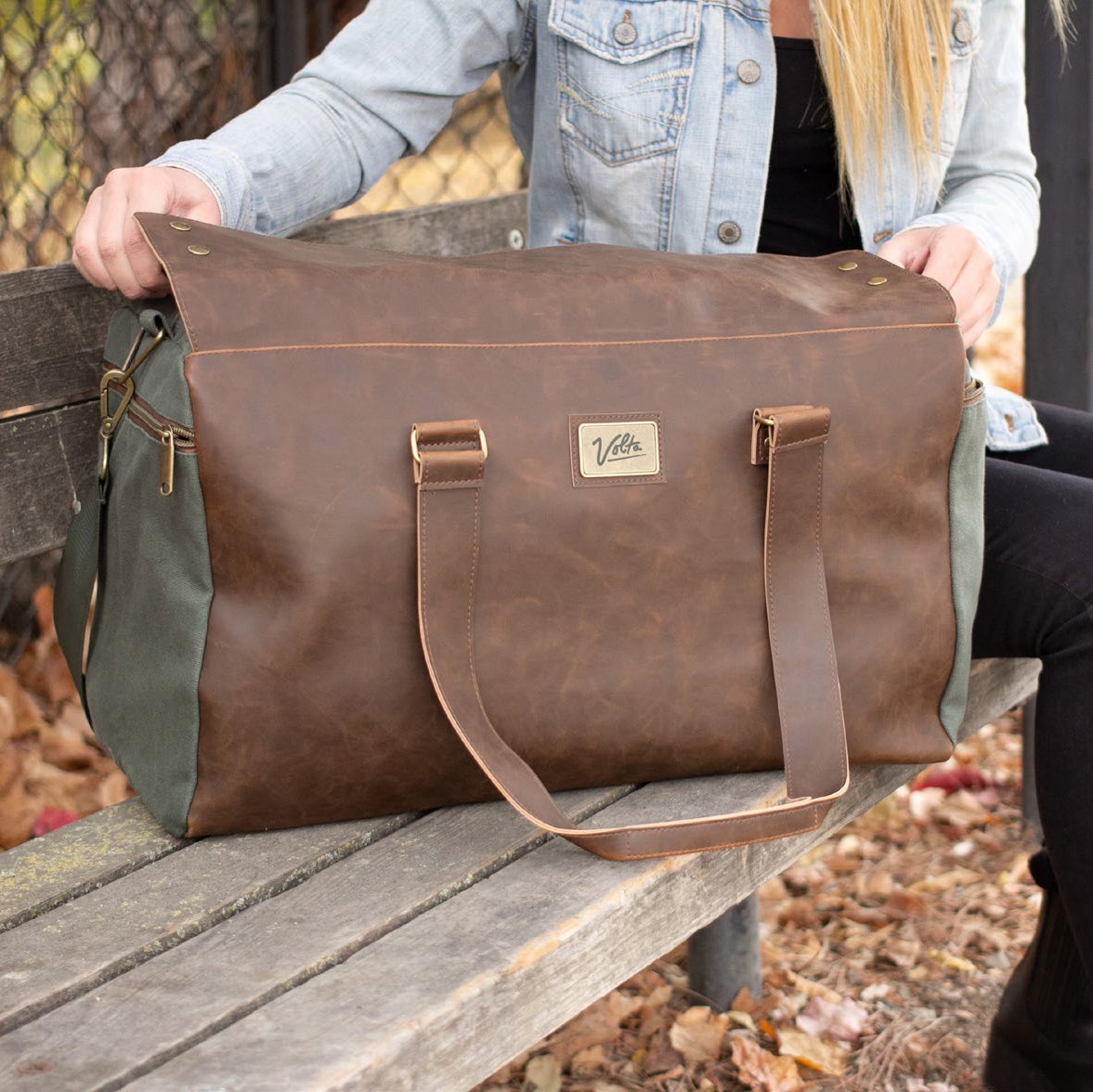 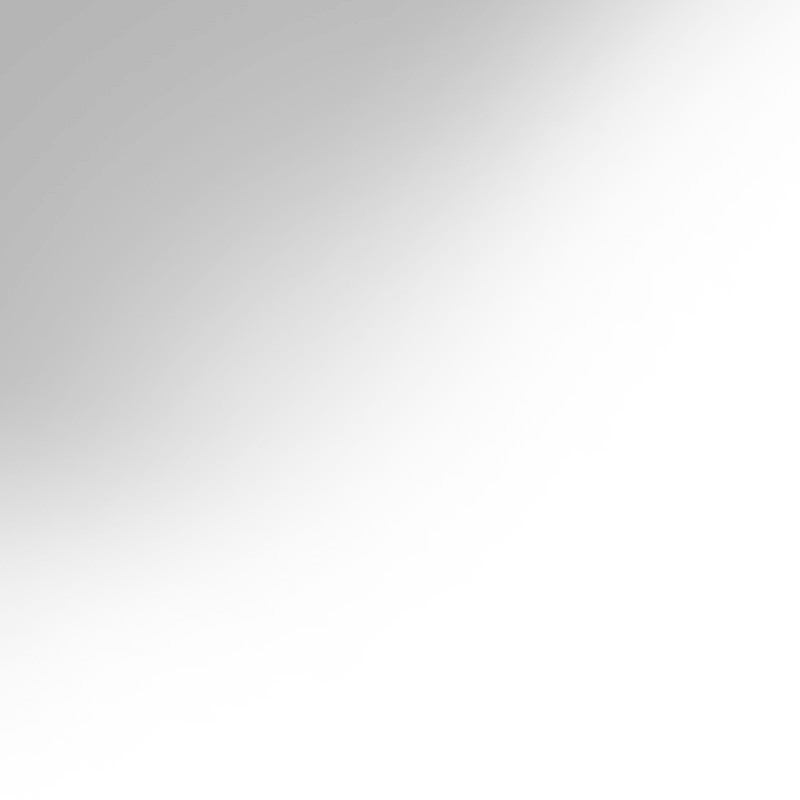 Danville Duffel™
F inley  M ill  C ollection 
+
Dixon Ditty™
F inley  M ill  C ollection 
+
Finley Mill Pack™
OR1250
OR1241
OR1240
F inley  M ill  C ollection 
+
20
21
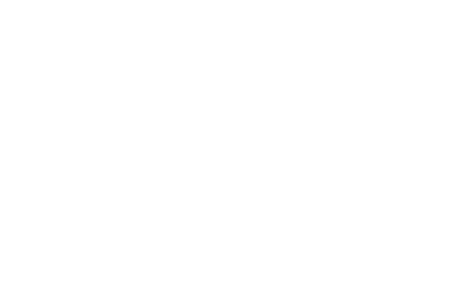 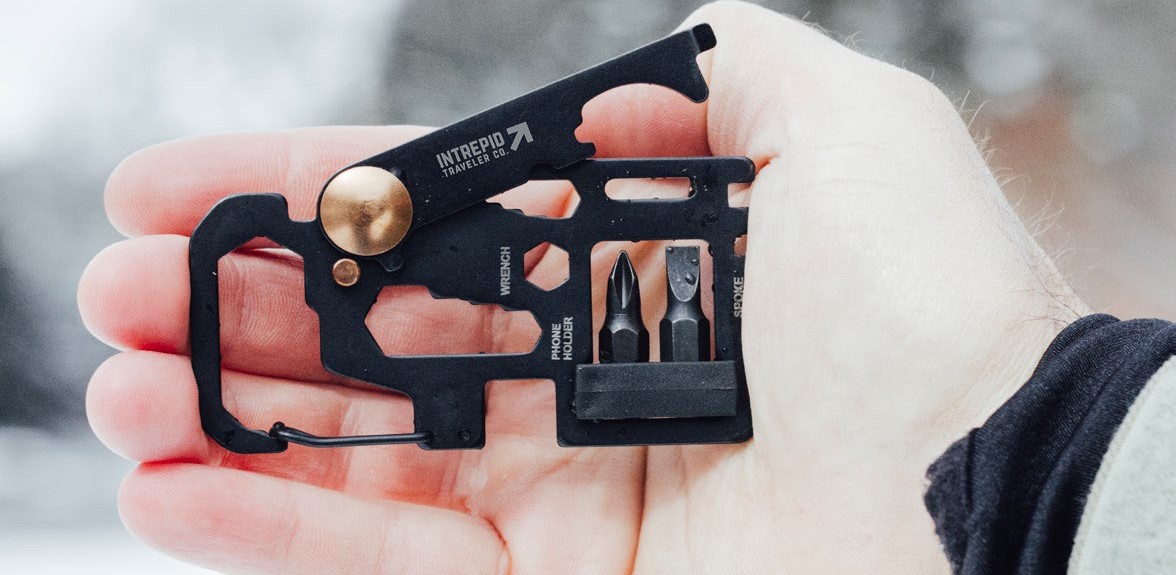 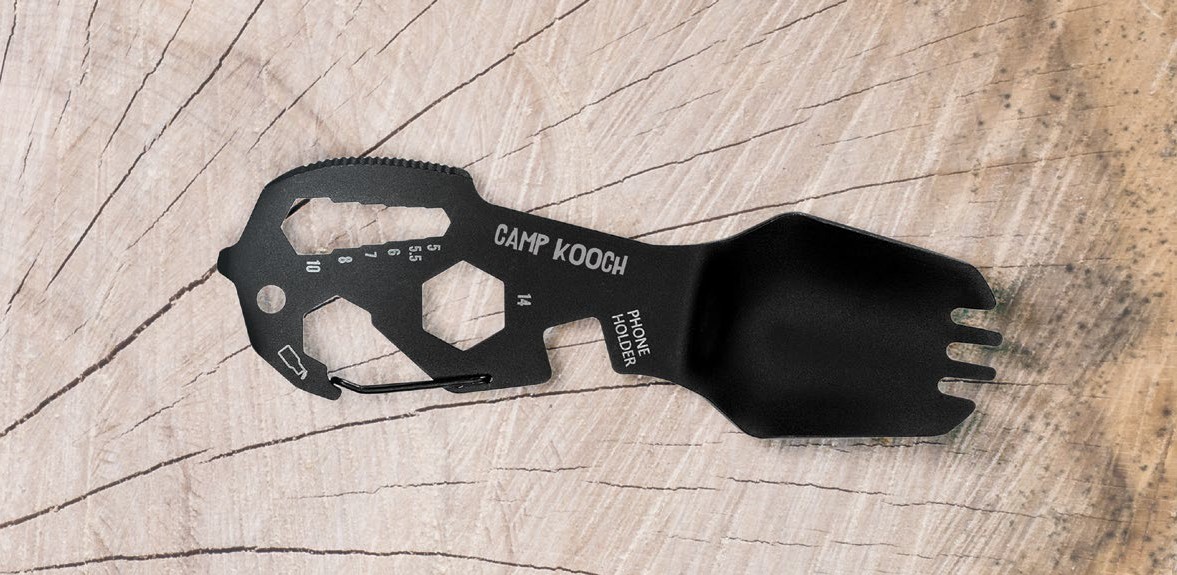 Barrow Tool™
Pock et  M ulti- Tool 
+
Barrow Spork™
OR1420
OR1422
M ulti- Tool  U tensil 
+
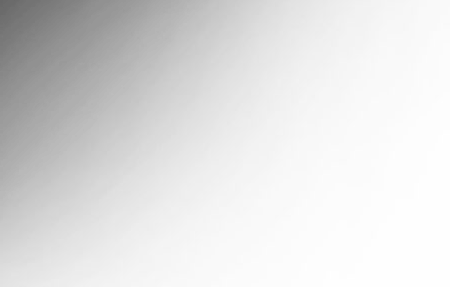 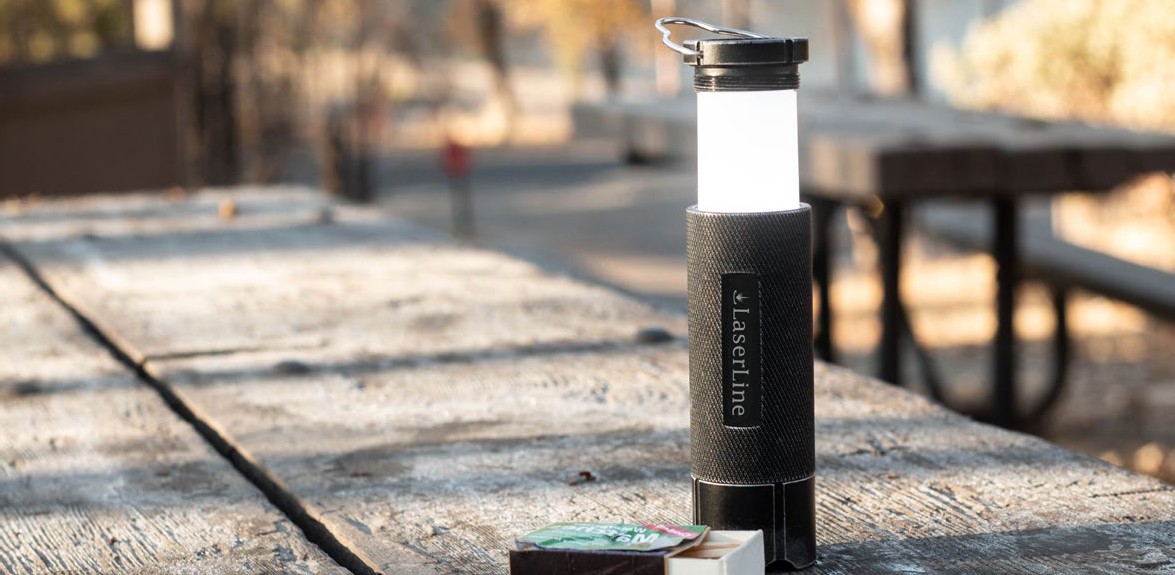 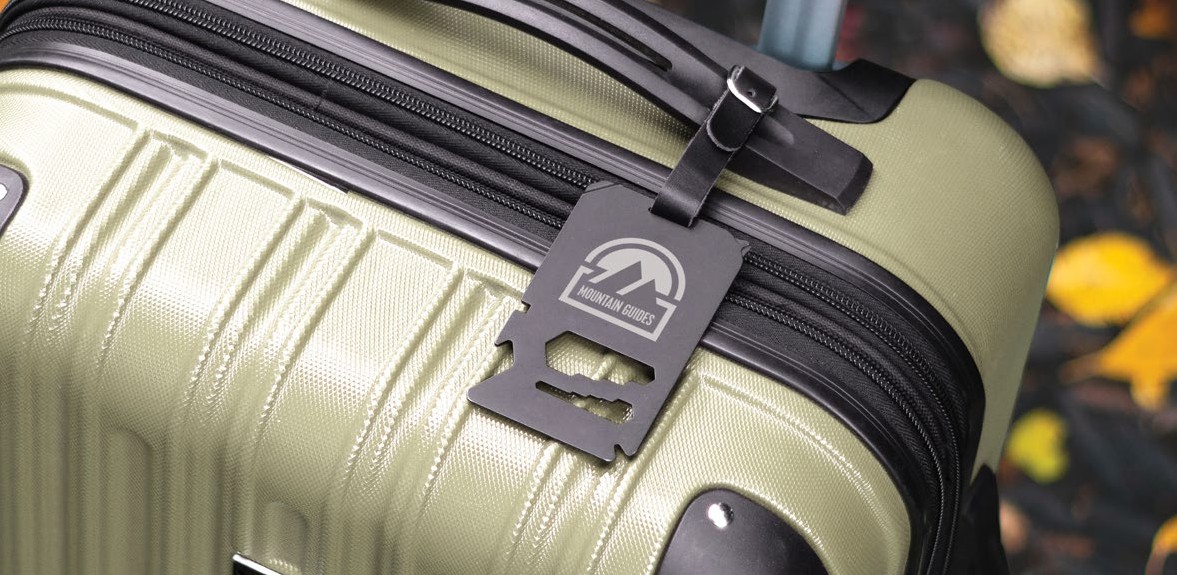 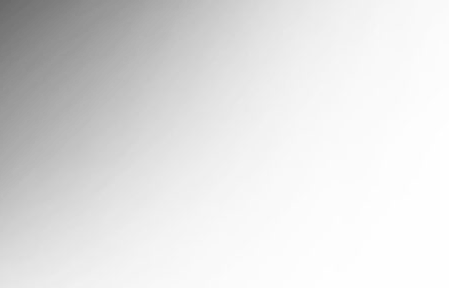 Barrow Torch Lantern™
M ulti- P urpose  F lashlight 
+
Barrow Tag™
M ulti- Tool  L uggage  Tag 
+
OR1423
OR1421
22
23
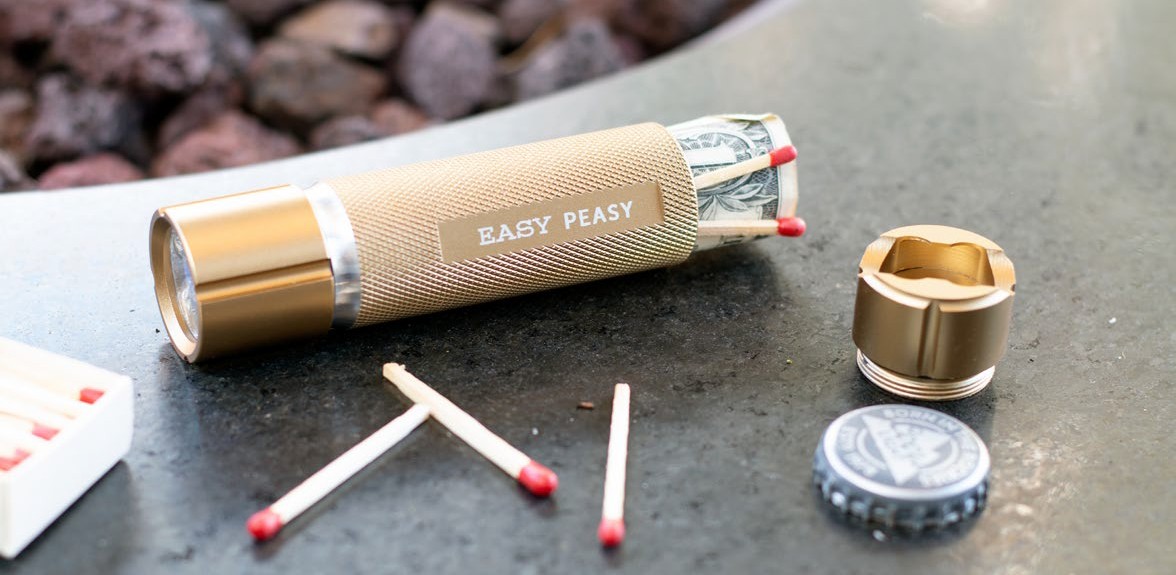 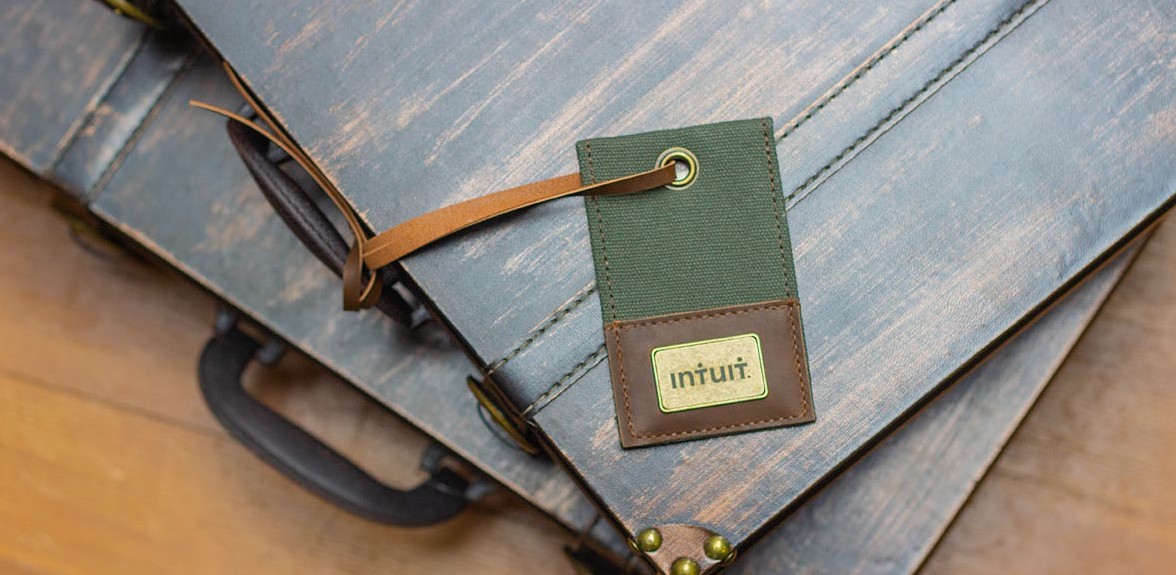 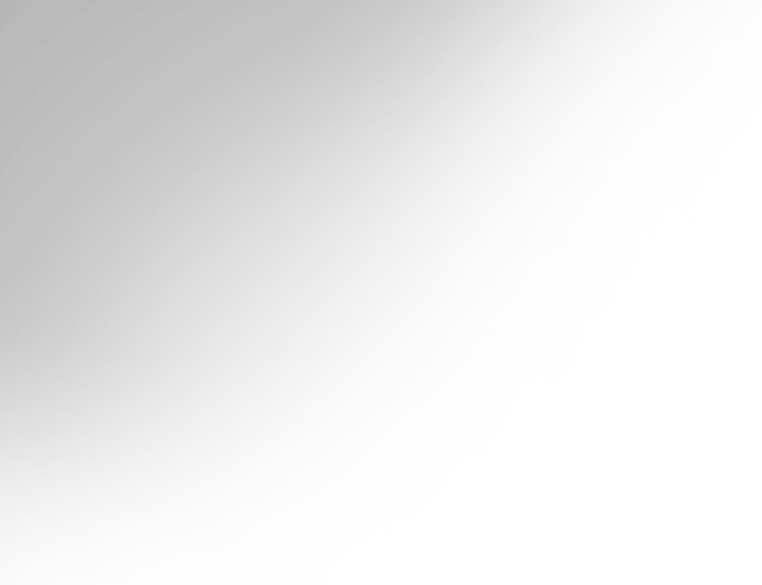 Finley Mill Stashlight™
M ulti- P urpose  F lashlight 
+
Myers Tag™
OR1452
OR1413
L uggage  Tag 
+
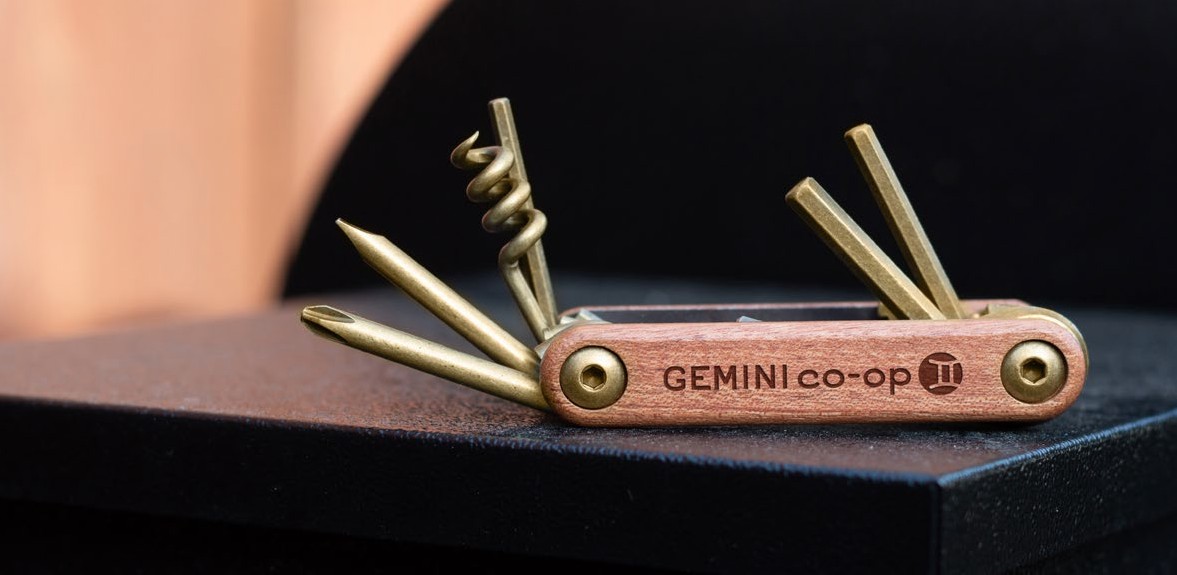 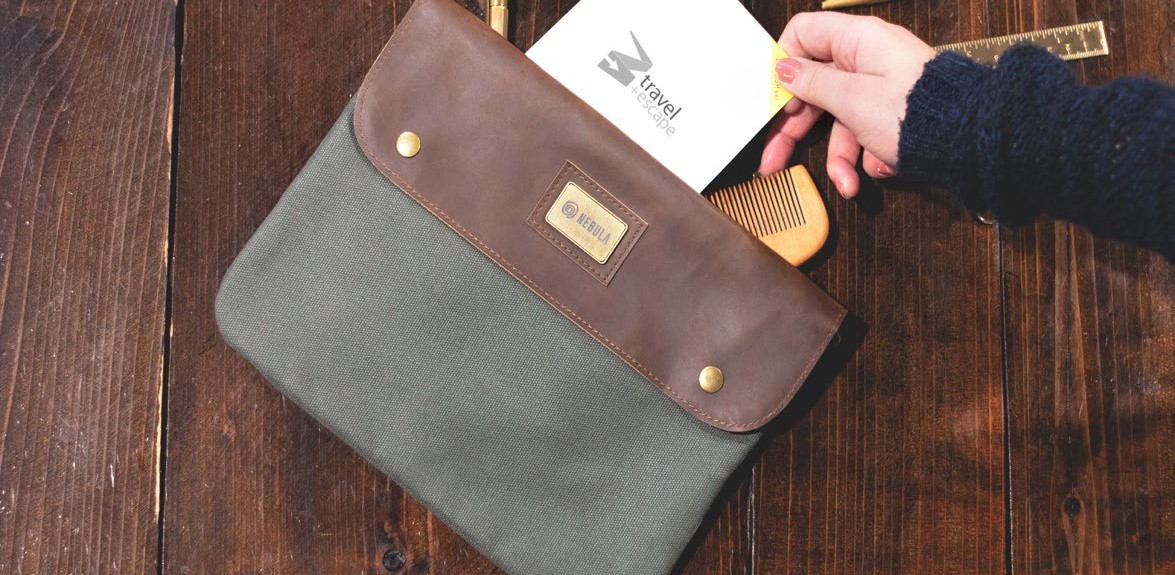 Pismo Pouch™
C arr ying  C ase 
+
Multi-Tool™
F inley  M ill  C ollection 
+
OR1451
OR1416
24
25
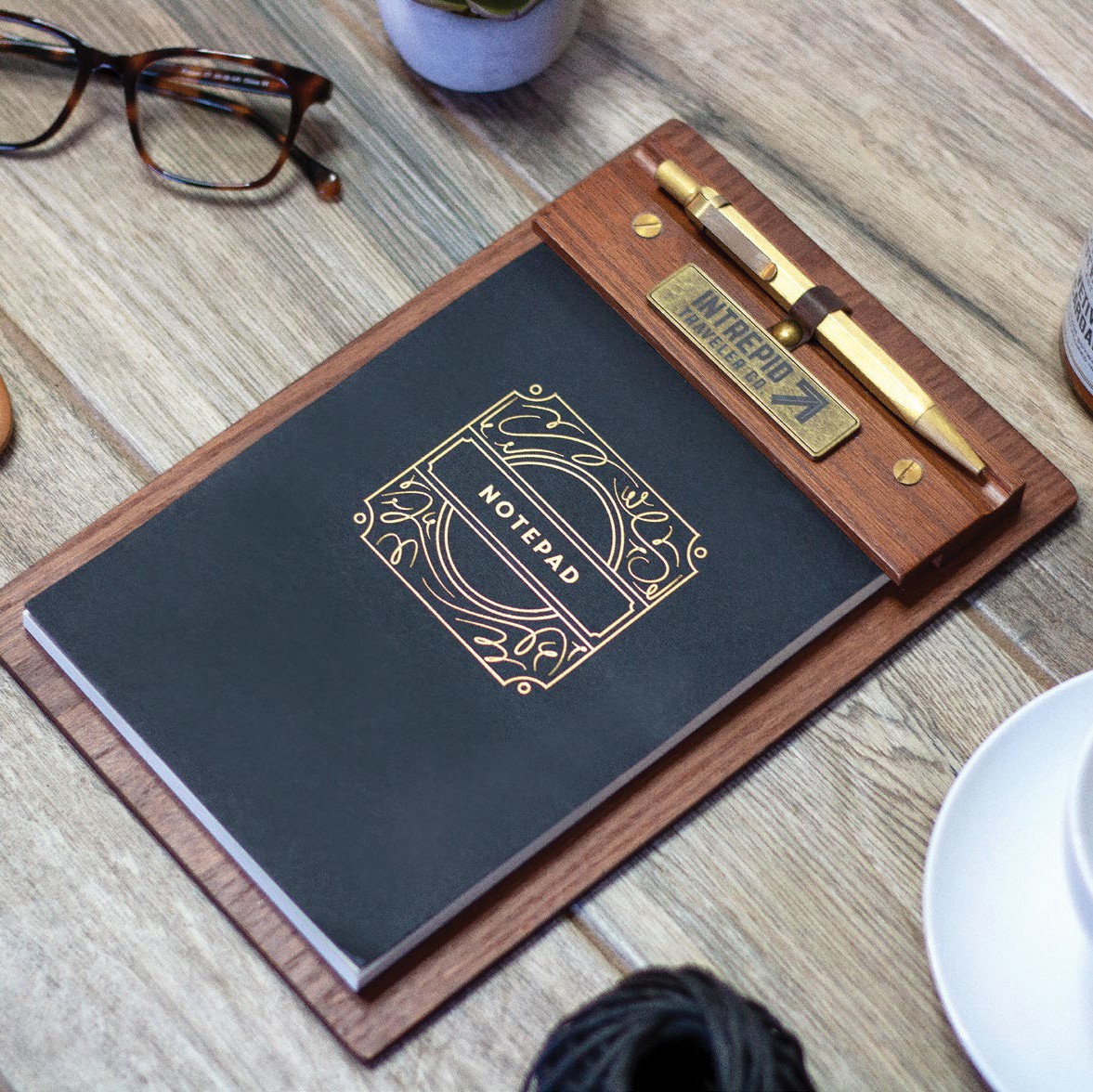 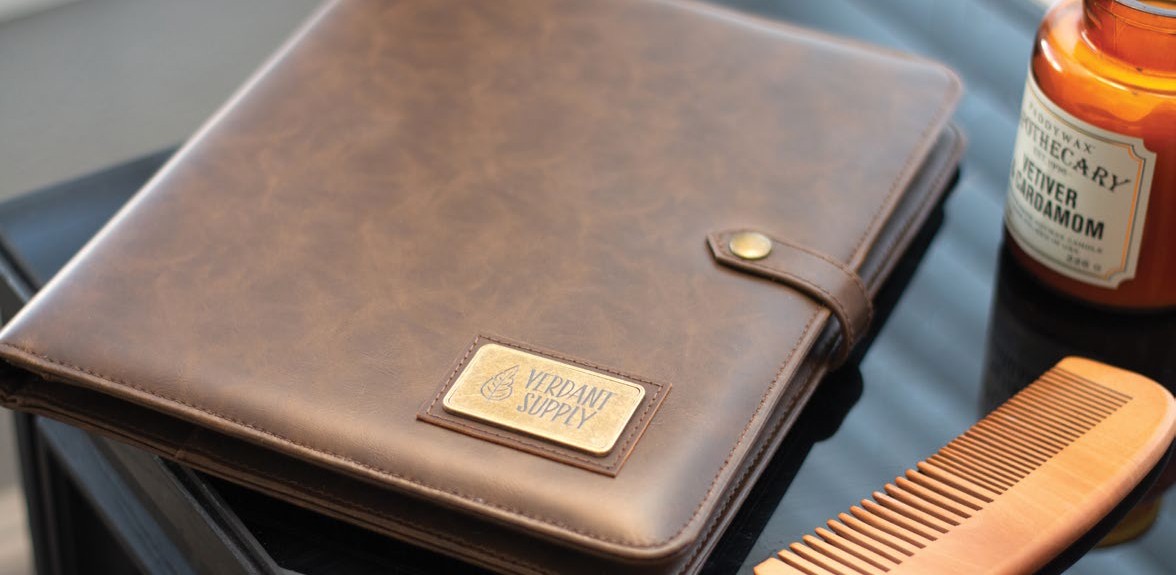 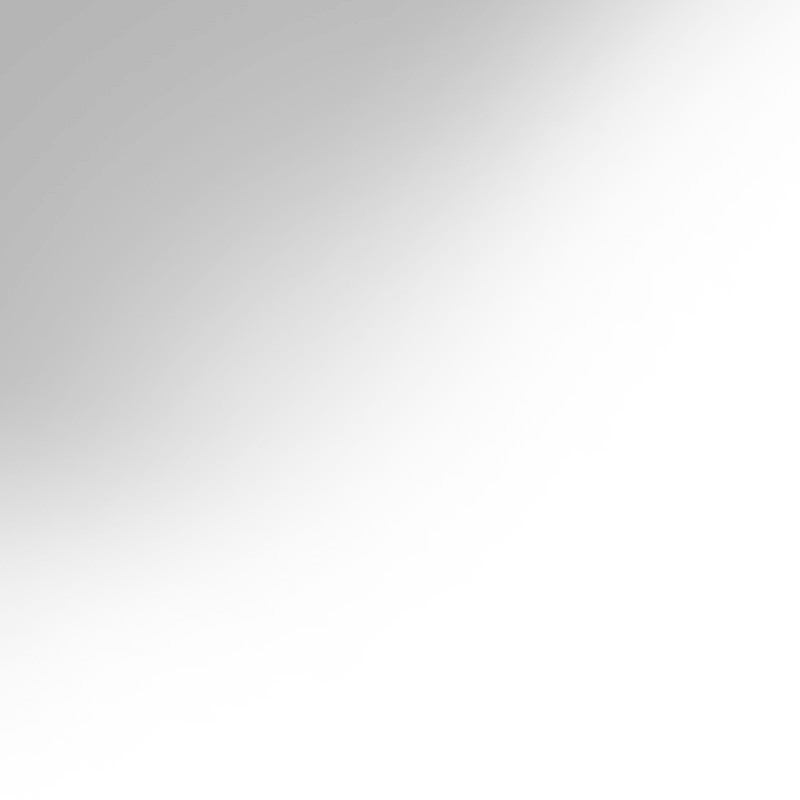 Fletcher Folio™
Padfolio 
+
Brockman Set™
OR1453
OR1424
Red  O ak wood  C lipboard 
+
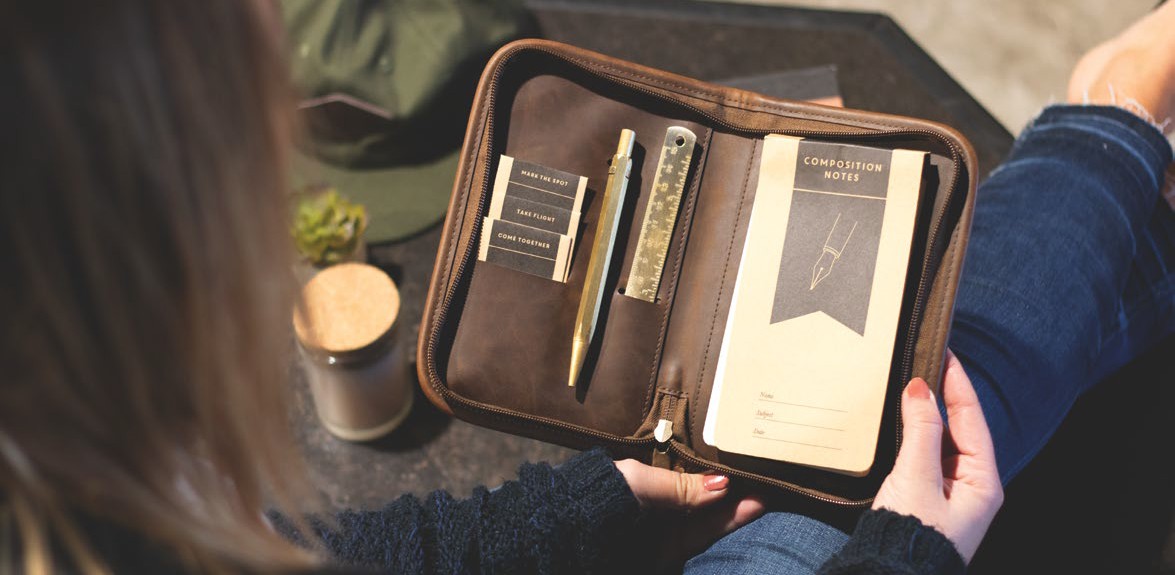 Somerset™
S tationer y  K it 
+
OR1419
26
27
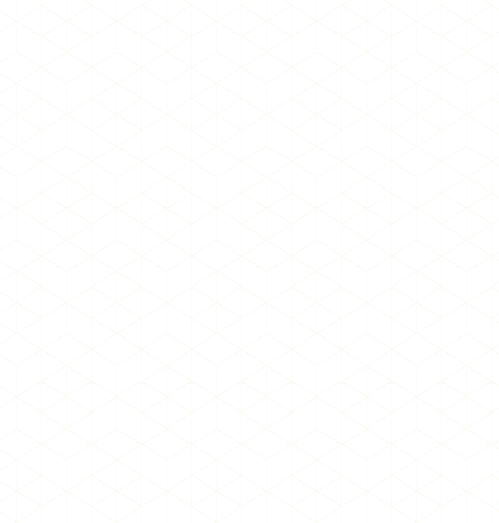 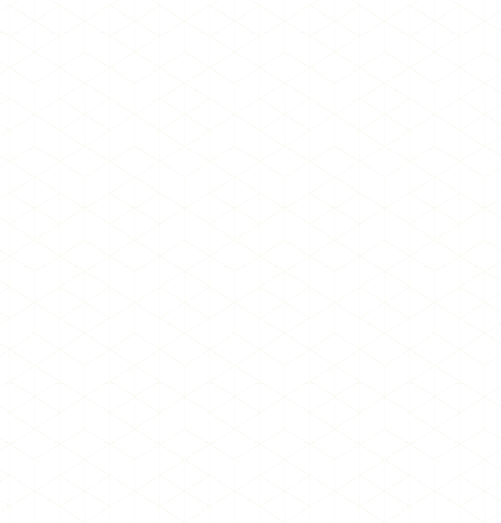 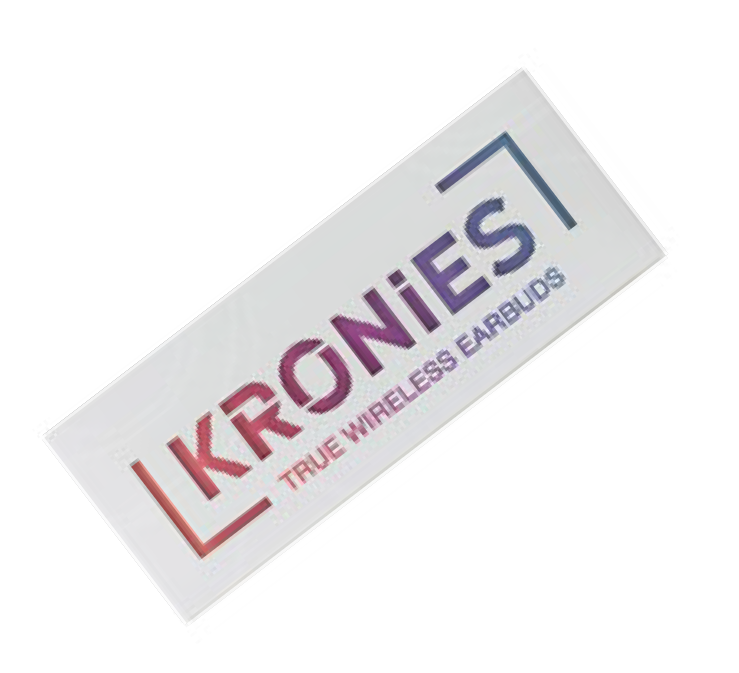 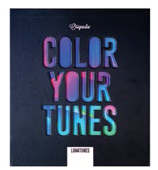 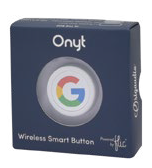 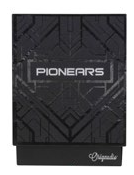 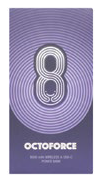 Mindblowing Packaging
The experience includes their spectacular packaging. Check out the designs  below that make them so highly coveted at the retail level, perfect for holiday  gift-giving.
Kronies™
Lunatune™
Octoforce 2.0™
Onyt™
Pionears™
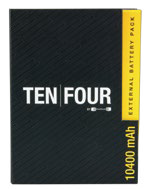 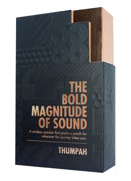 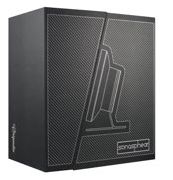 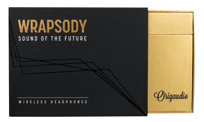 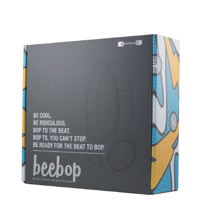 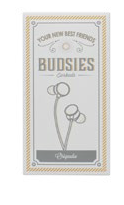 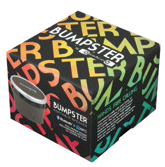 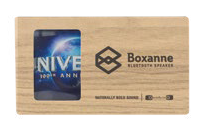 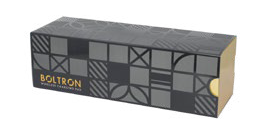 Sonosphear™
Tenfour 2.0™
Thumpah™
Wrapsody™
Beebop™
Boltron™
Boxanne™
Budsies™
Bumpster™
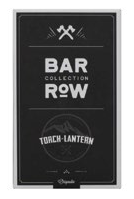 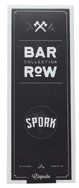 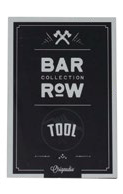 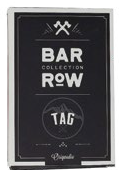 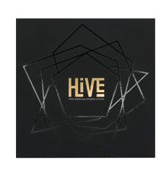 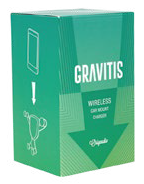 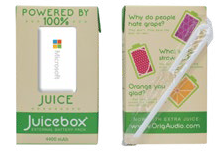 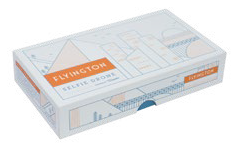 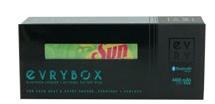 Barrow Torch™
Barrow Tool™
Barrow Tag™
Barrow Spork™
Evrybox™
Flyington™
Gravitis™
Hive™
JuiceBox™
28
29
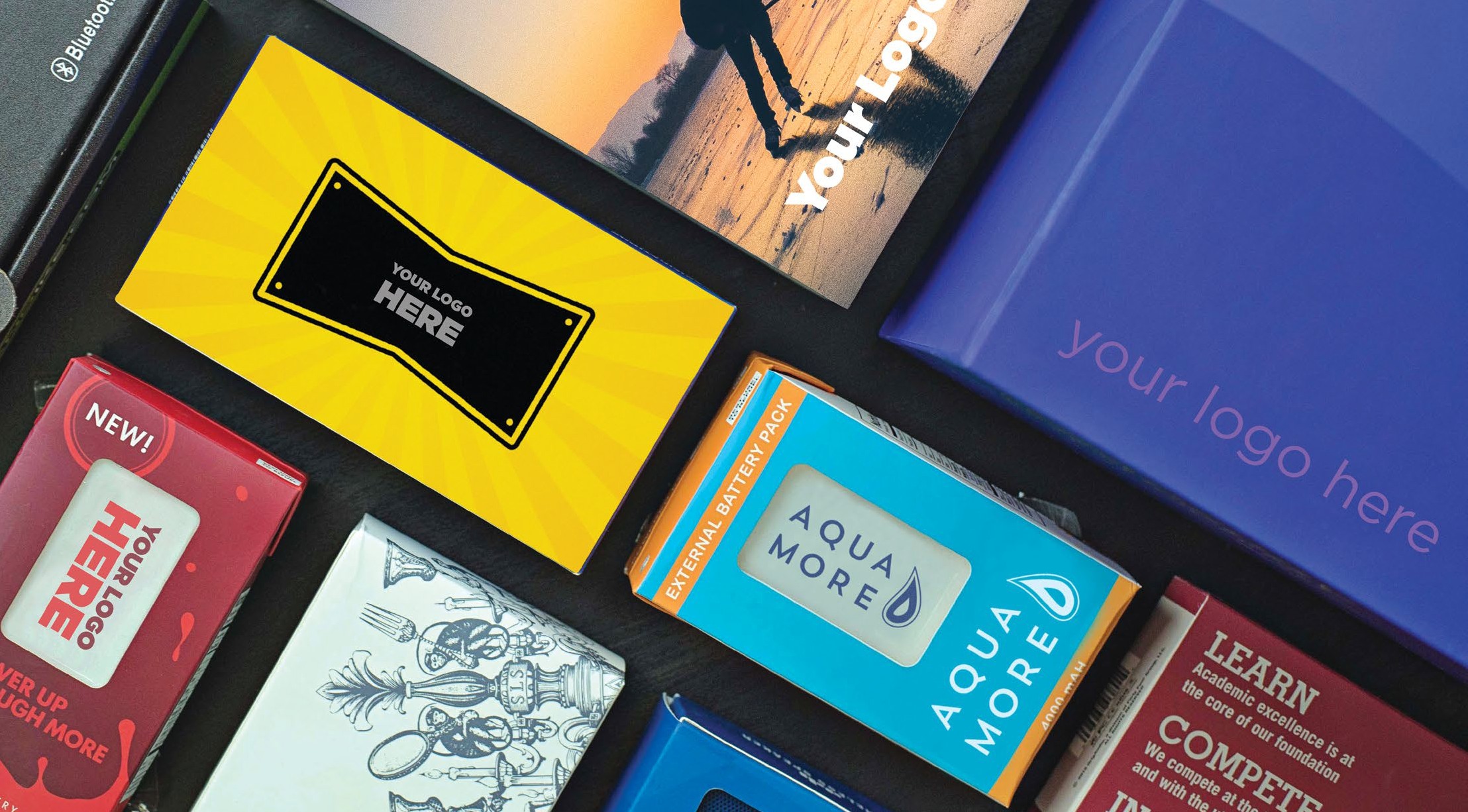 CUSTOM PACKAGING
Mindblowing  Options
Take your promo to the next level by  customizing your product packaging  with your own branding and messaging.
Visit the link below or ask  your representative
for full details.
30
31
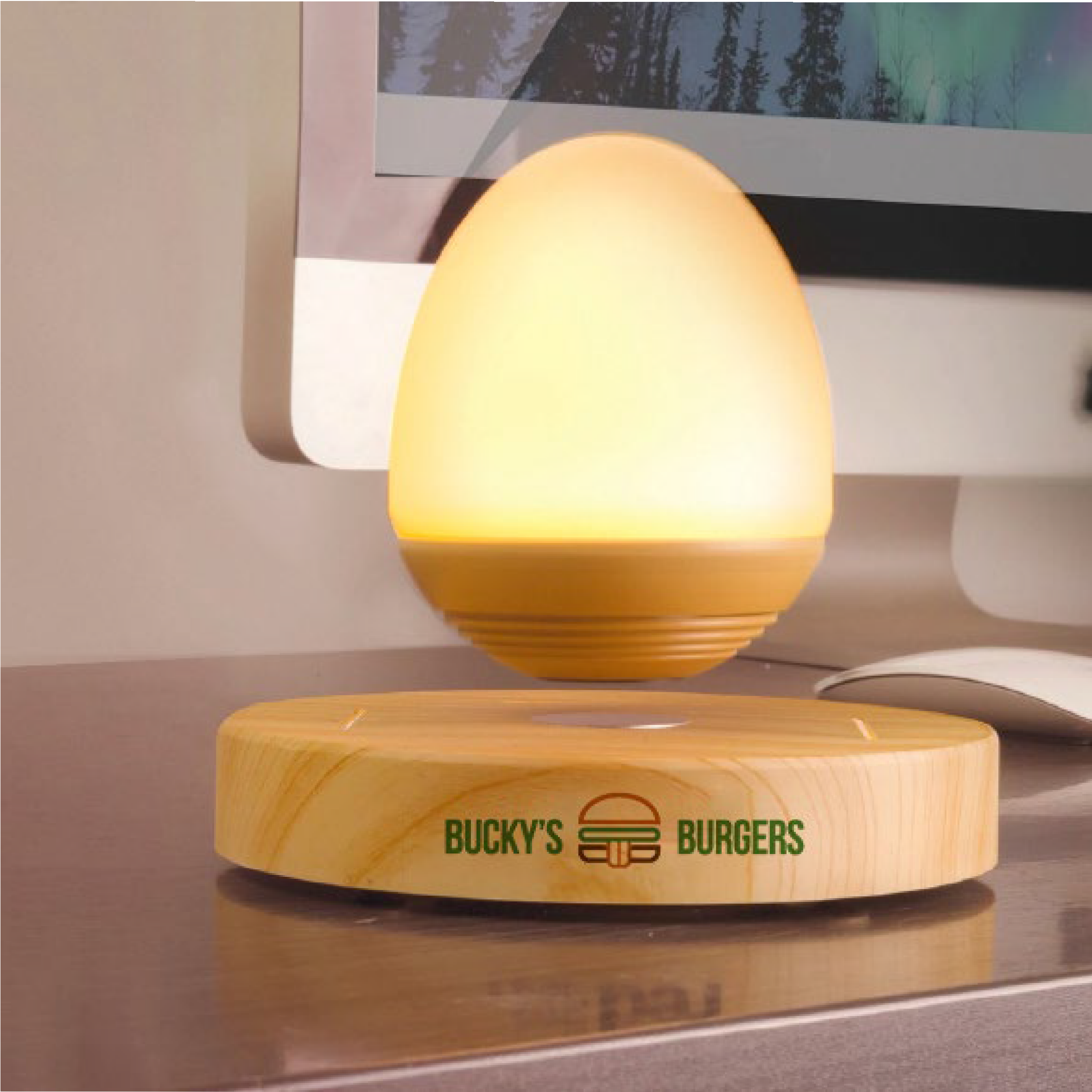 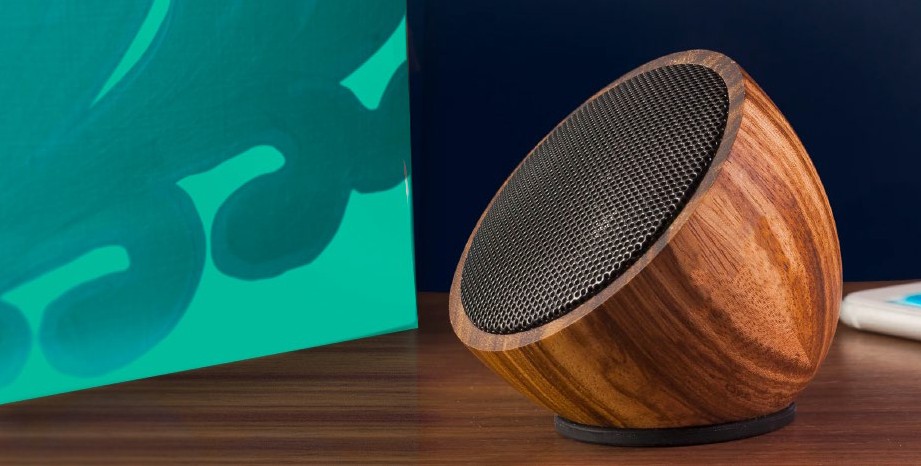 Coconut™
W ir eless  S peak er 
+
Egg Drop™
HS2305
HS2303
Levitating  W ir eless  S peak er 
+
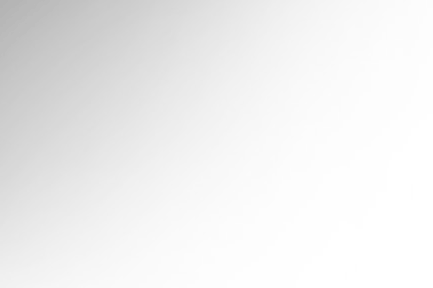 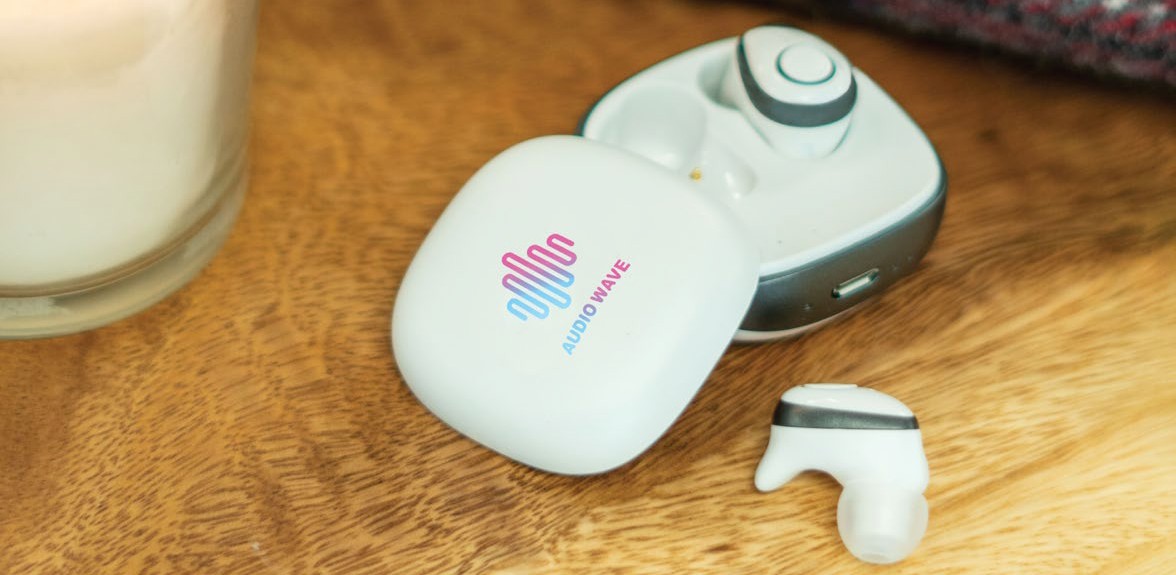 MyBuds™
W ir eless  E arbuds 
+
HS2513
32
33
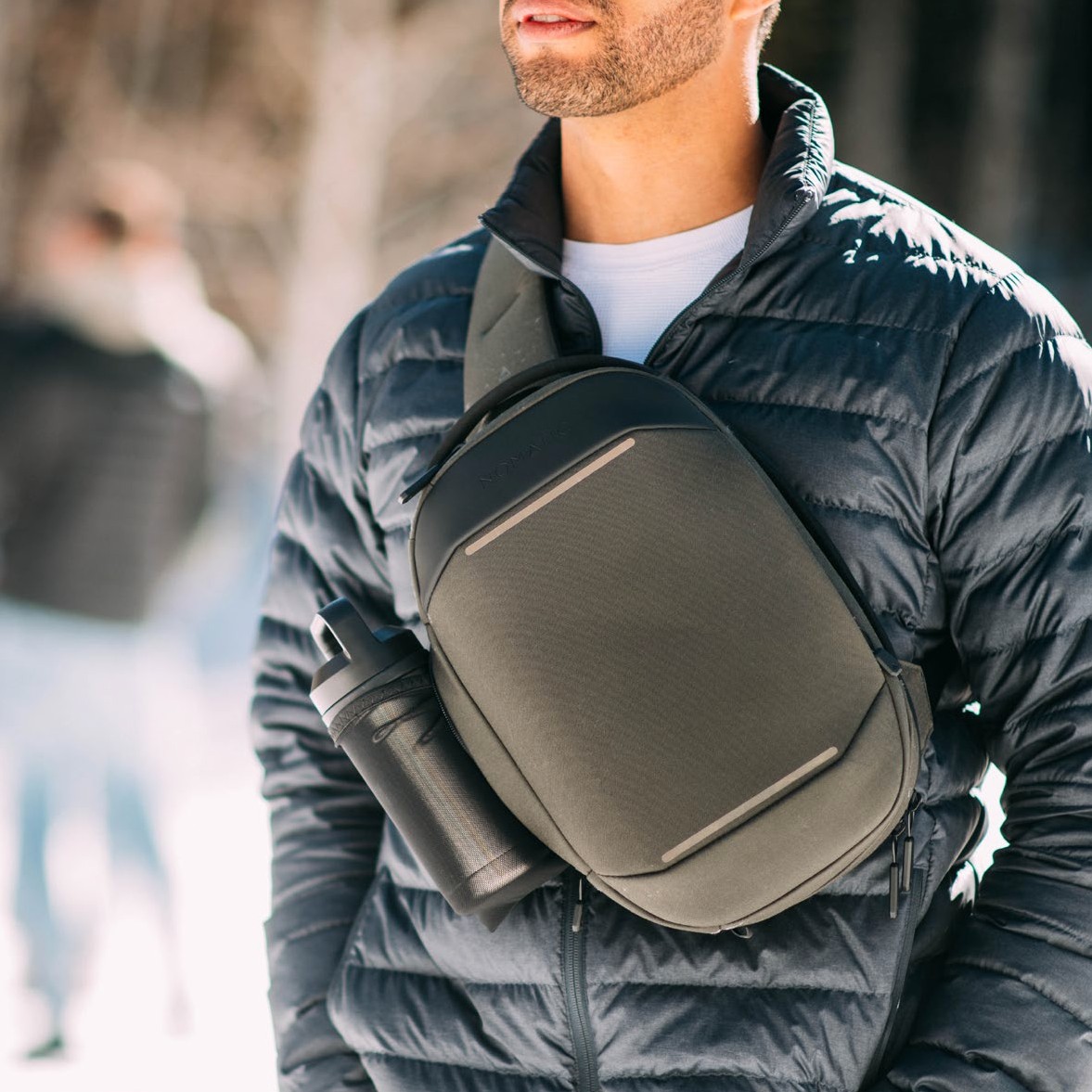 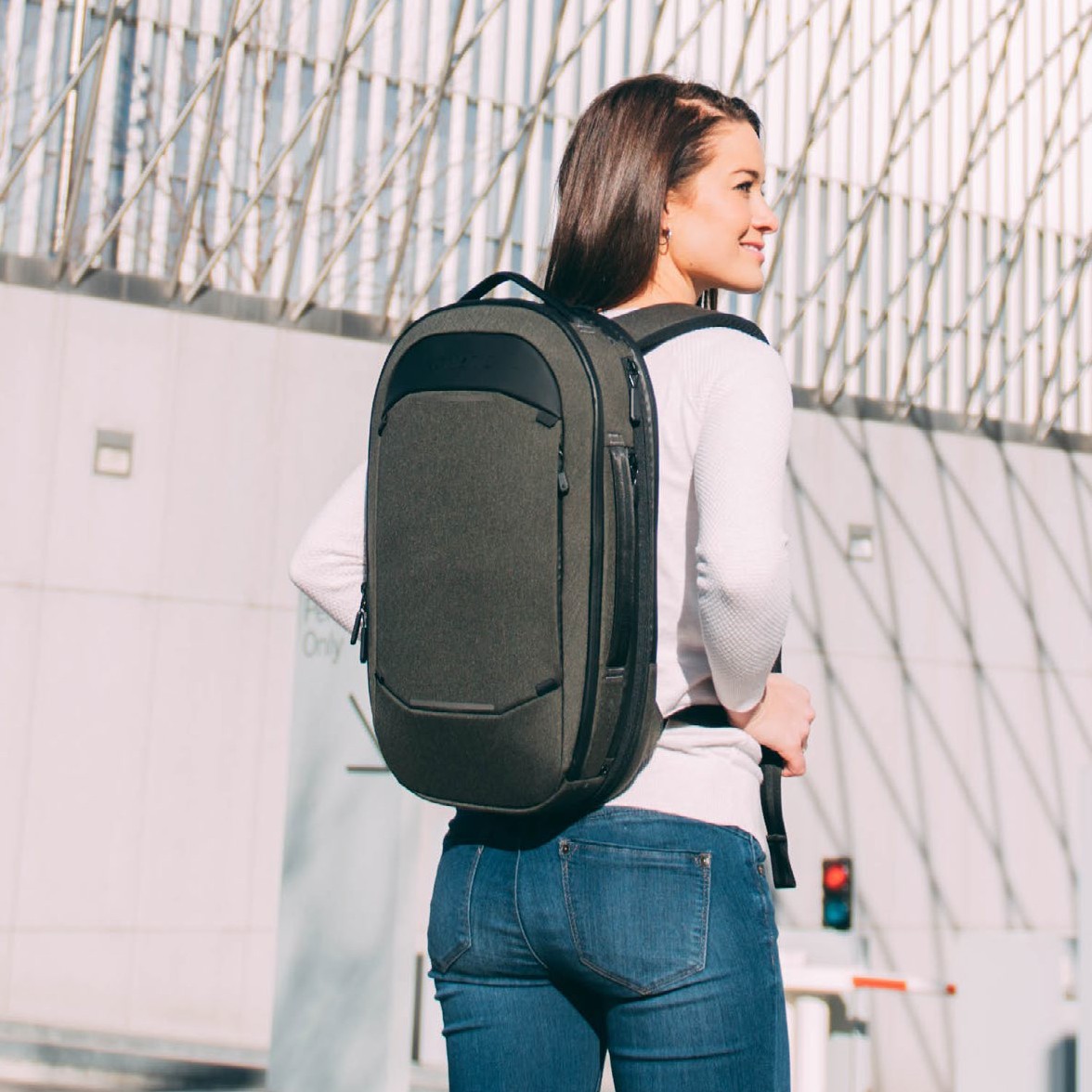 Navigator Sling 6L
Navigator Backpack 15L
B ackpack  W ith  2  E xternal  C arr y  S traps 
+
NVSL06
NVBP15
S ling  B ag  W ith  S tabilizer  S trap 
+
S tarting  at  $166. 00  (E)
S tarting  at  $319. 00  (E)
34
35
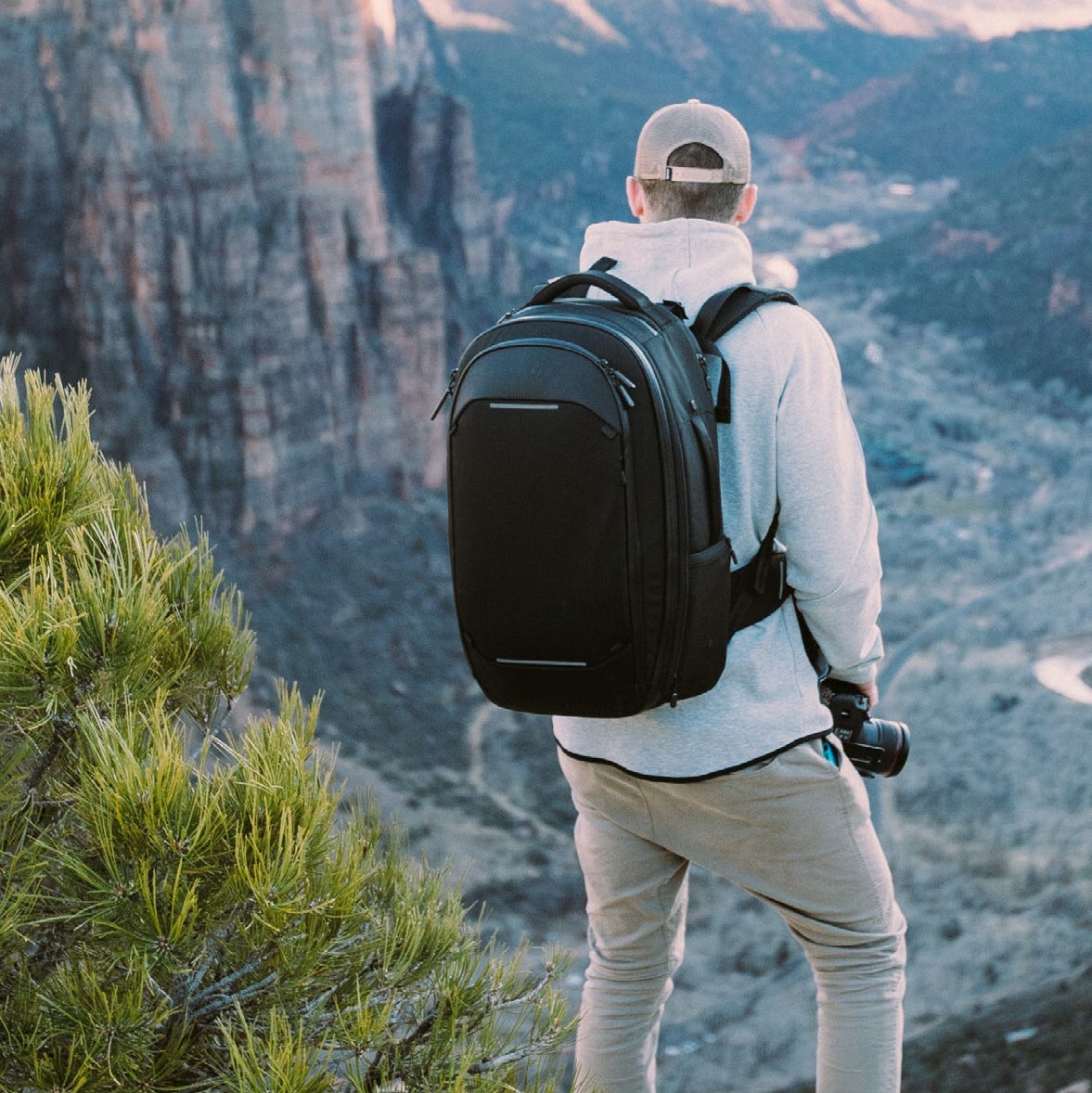 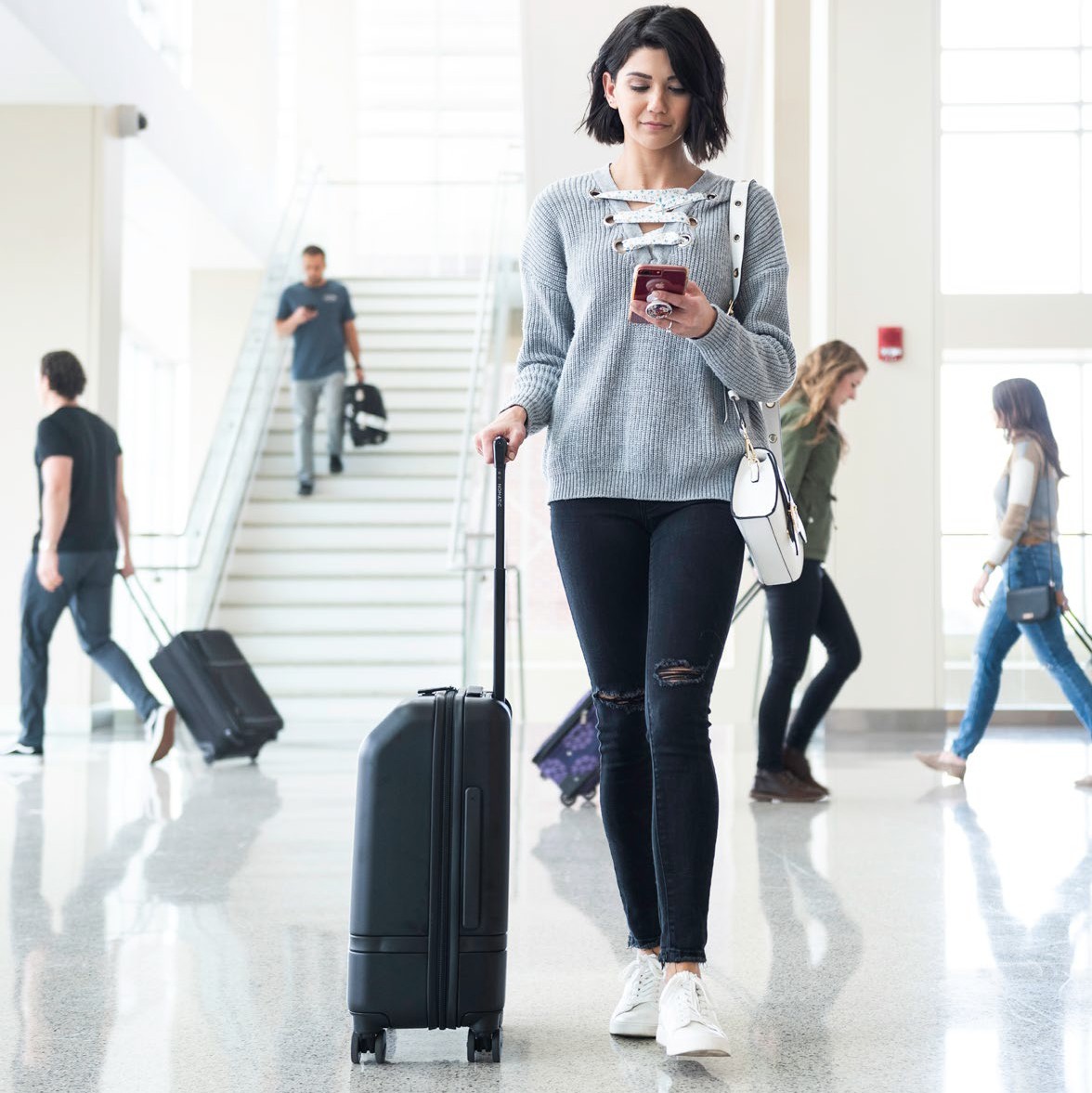 The Carry On Classic
Travel  S uitcase 
+
Navigator Travel Pack 32L
NVTP32
RLCN00
Travel  B ackpack  W ith  Waist  S traps 
+
S tarting  at  $5 11. 00  (E)
S tarting  at  $5 11. 00  (E)
36
37